JPEG2000 BLOCK-WISE
LAYER TRUNCATION
Francesc Aulí-Llinàs
Department of Information and Communications Engineering
Universitat Autònoma de Barcelona, Spain
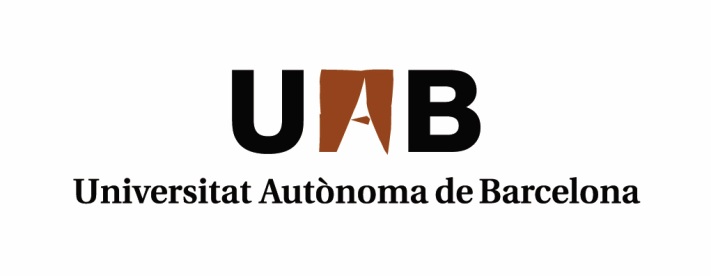 Interactive image transmission

Code-stream transcoding

Real-time video rendering

Client-server policies of video delivery
Applications
TABLE OF CONTENTS
1. INTRODUCTION
2. BLOCK-WISE TRUNCATION
	           OF QUALITY LAYERS
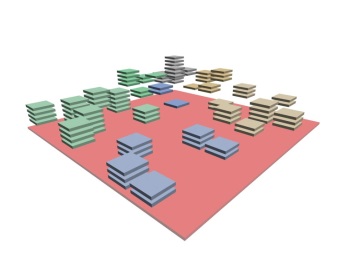 3. EXPERIMENTS
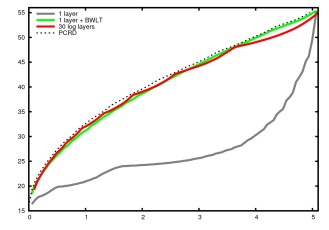 4. CONCLUSIONS
Interactive image transmission

Code-stream transcoding

Real-time video rendering

Client-server policies of video delivery
Applications
TABLE OF CONTENTS
1. INTRODUCTION
2. BLOCK-WISE TRUNCATION
	           OF QUALITY LAYERS
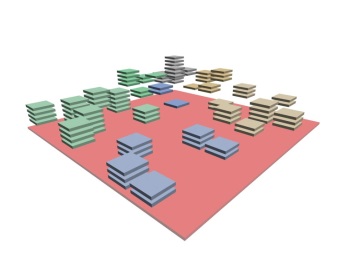 3. EXPERIMENTS
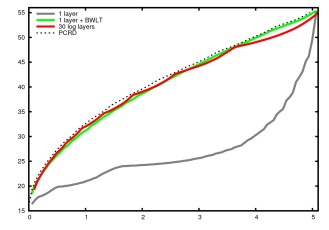 4. CONCLUSIONS
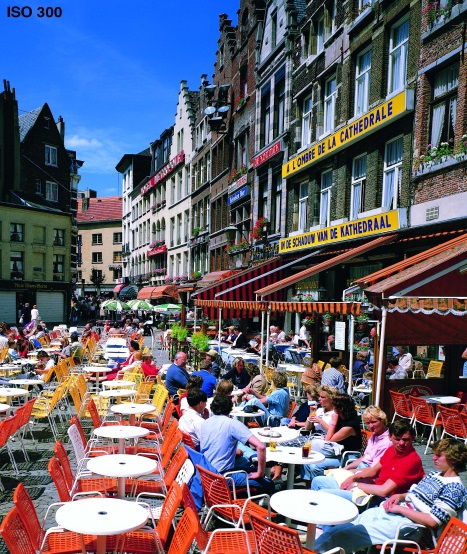 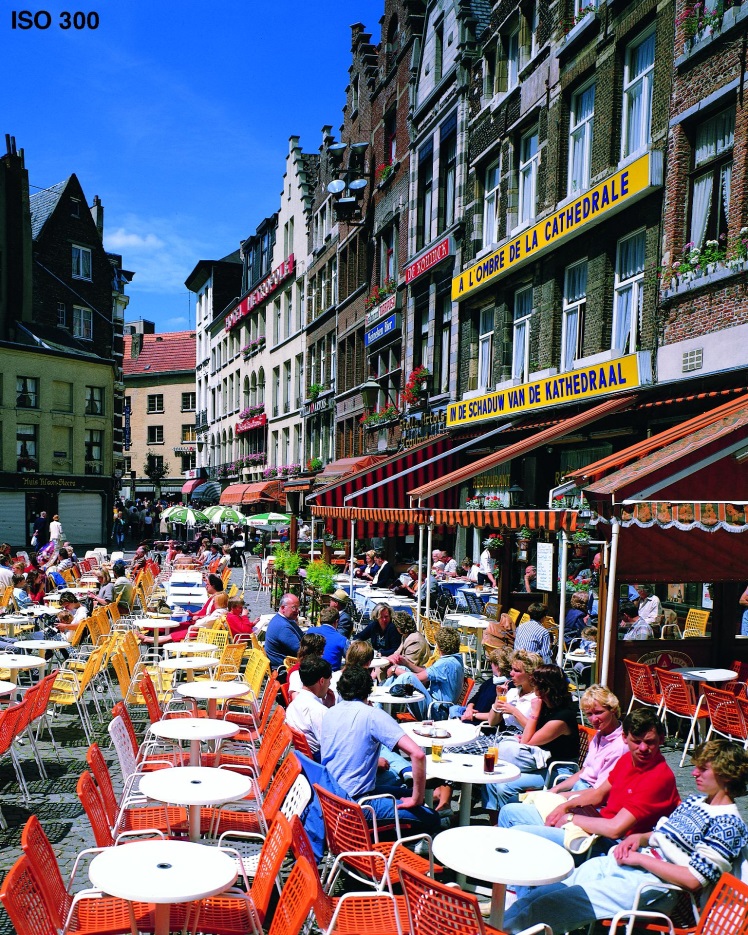 MAX
QUALITY
MAX
QUALITY
MAX
QUALITY
MAX
QUALITY
JPEG2000  CORE
CODING  SYSTEM
JP2 code-stream
MAX
QUALITY
INTRODUCTION
JPEG2000 QUALITY SCALABILITY/PROGRESSION
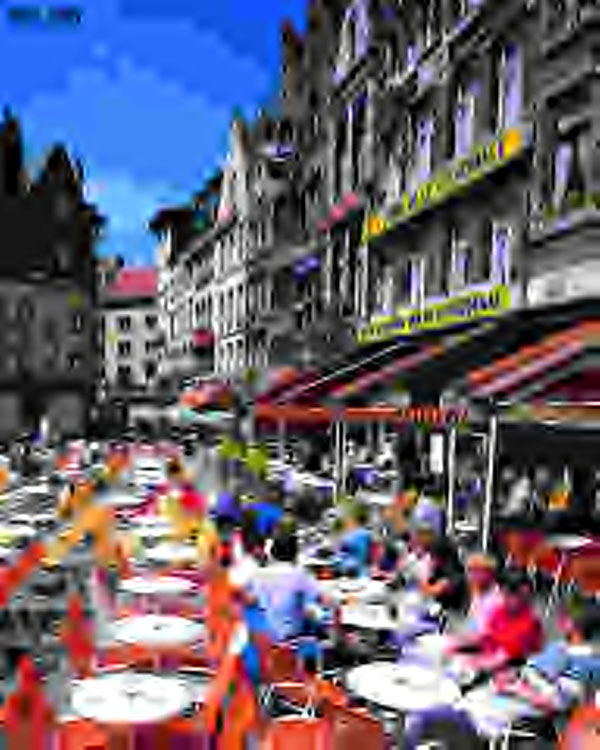 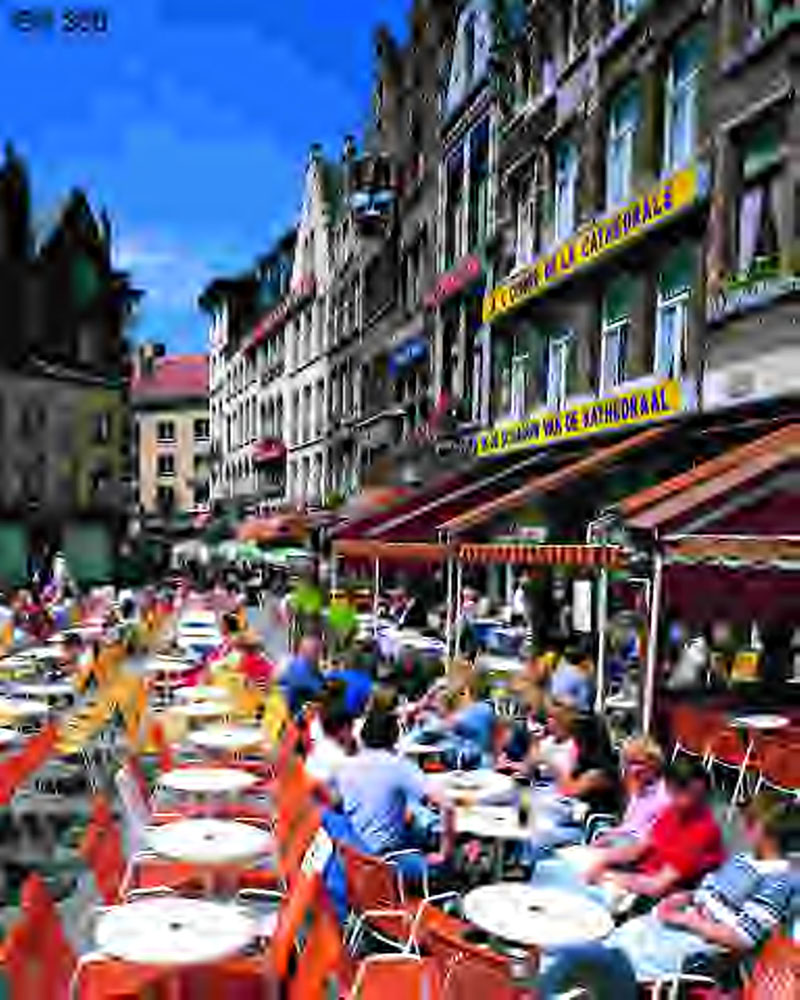 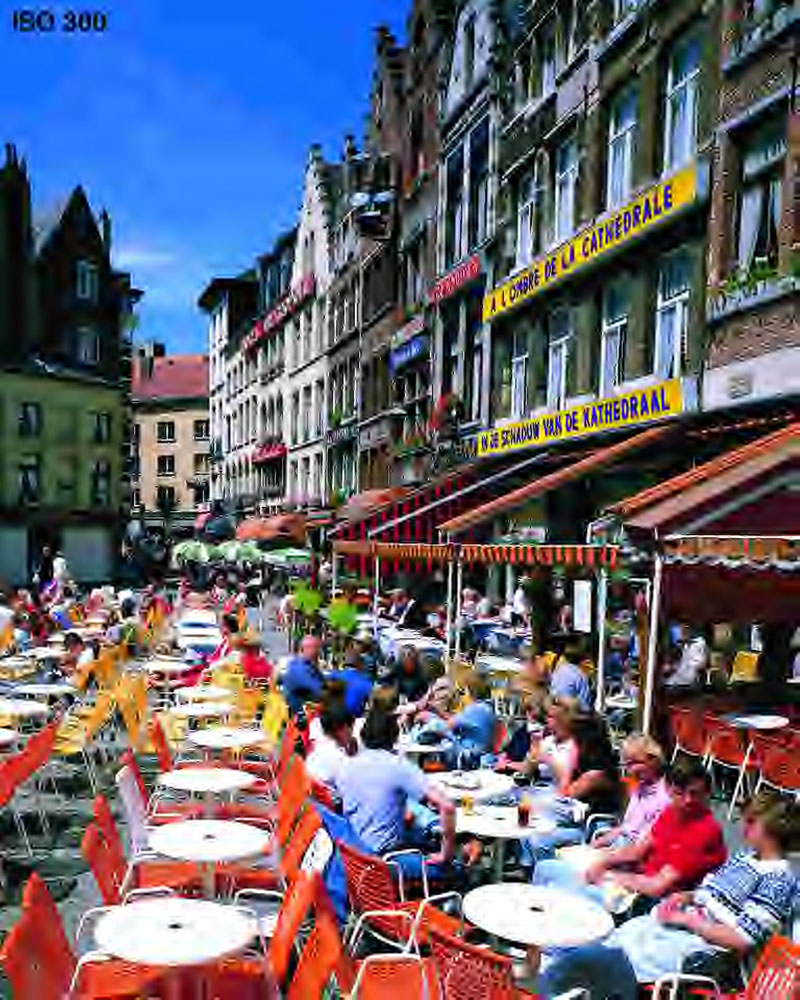 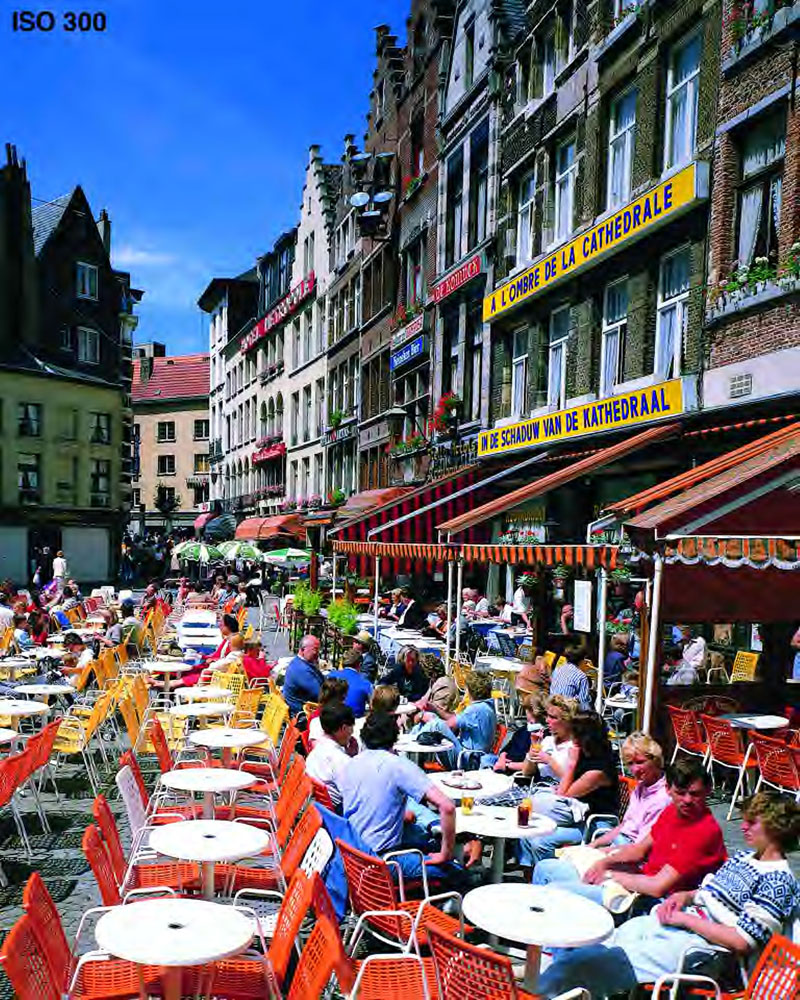 ORIGINAL IMAGE
FORMATION OF 
QUALITY LAYERS
SINGLE QUALITY LAYER CODE-STREAM
MULTIPLE QUALITY LAYERS CODE-STREAM
Optimal rate-distortion representations of the image
No penalization of the overall coding efficiency
Allow progressive transmission
Allow interactive image transmissions
Formed in the encoder
Truncation penalizes coding performance
INTRODUCTION
JPEG2000 QUALITY SCALABILITY/PROGRESSION
Quality layers
1 layer – 13.95 dB
16 layers – 16.91 dB
SINGLE QUALITY LAYER CODE-STREAM
MULTIPLE QUALITY LAYERS CODE-STREAM
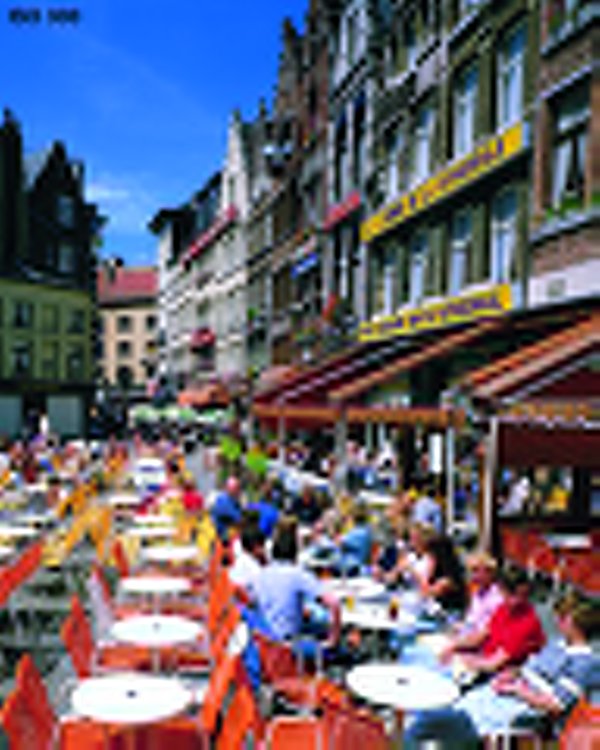 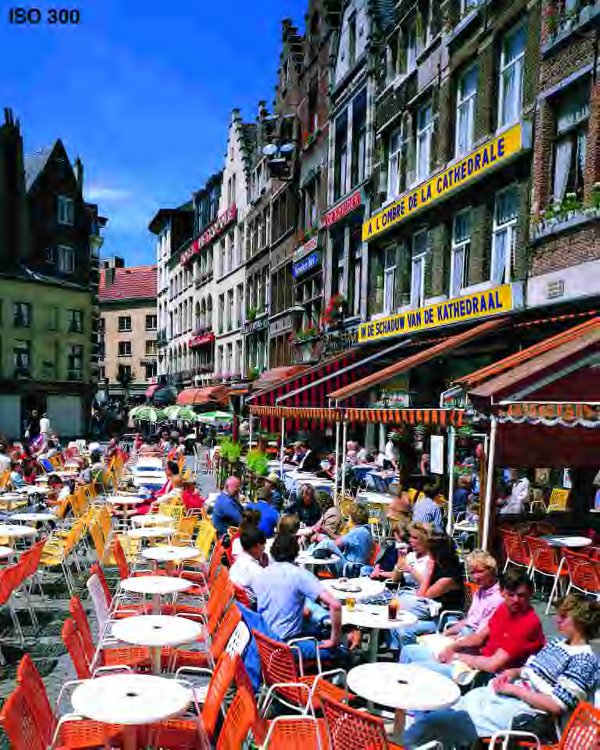 Optimal rate-distortion representations of the image
No penalization of the overall coding efficiency
Allow progressive transmission
Allow interactive image transmissions
Formed in the encoder
Truncation penalizes coding performance
decompressed at 0.1 bps
INTRODUCTION
JPEG2000 QUALITY SCALABILITY/PROGRESSION
Quality layers
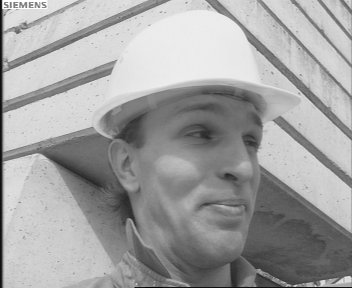 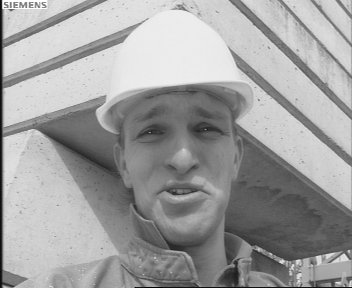 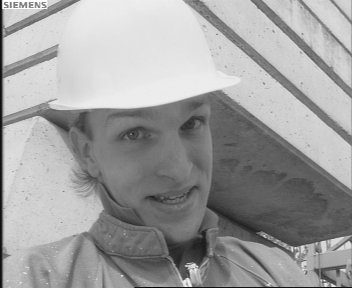 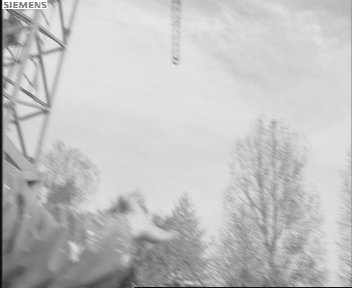 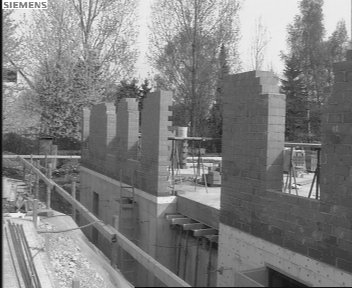 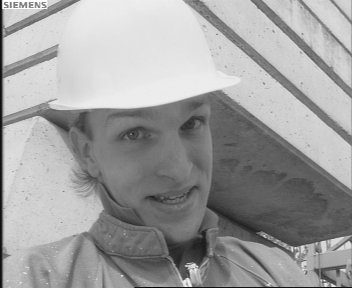 real-time
video rendering
INTRODUCTION
RESEARCH PURPOSES
1) OPTIMIZED TRUNCATION OF QUALITY LAYERS
2) LOW COMPUTATIONAL COMPLEXITY (real-time applications)
3) JPEG2000 COMPLIANCE
Interactive image transmission

Code-stream transcoding

Real-time video rendering

Client-server policies of video delivery
Applications
TABLE OF CONTENTS
1. INTRODUCTION
2. BLOCK-WISE TRUNCATION
	           OF QUALITY LAYERS
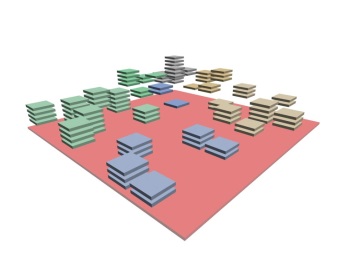 3. EXPERIMENTS
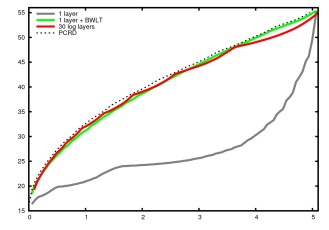 4. CONCLUSIONS
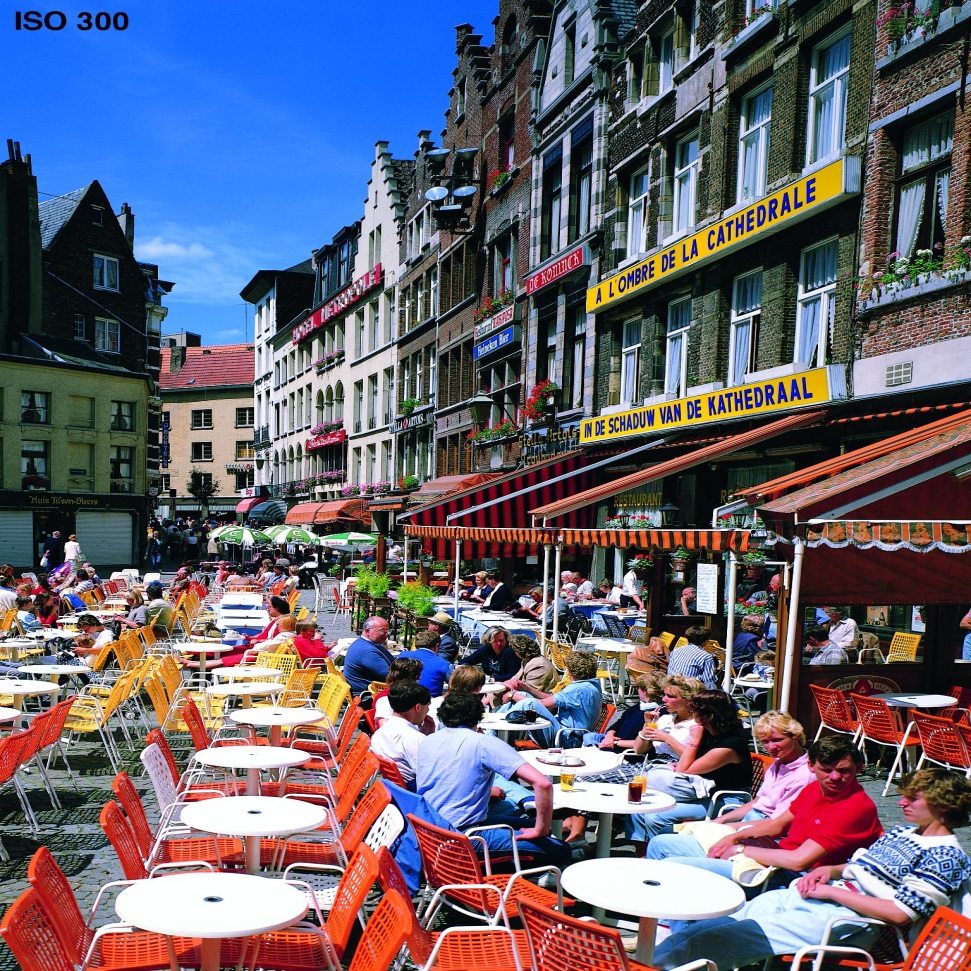 BLOCK-WISE LAYER TRUNCATION
JPEG2000 CORE CODING SYSTEM
ORIGINAL IMAGE
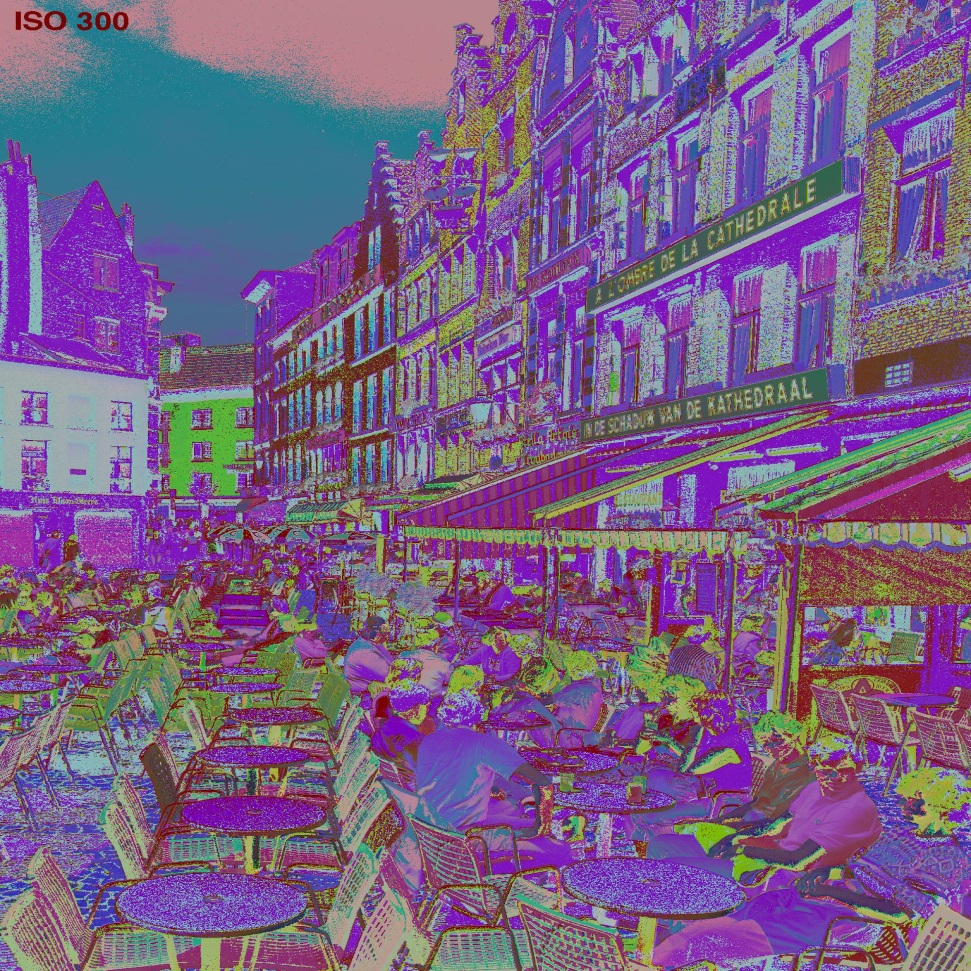 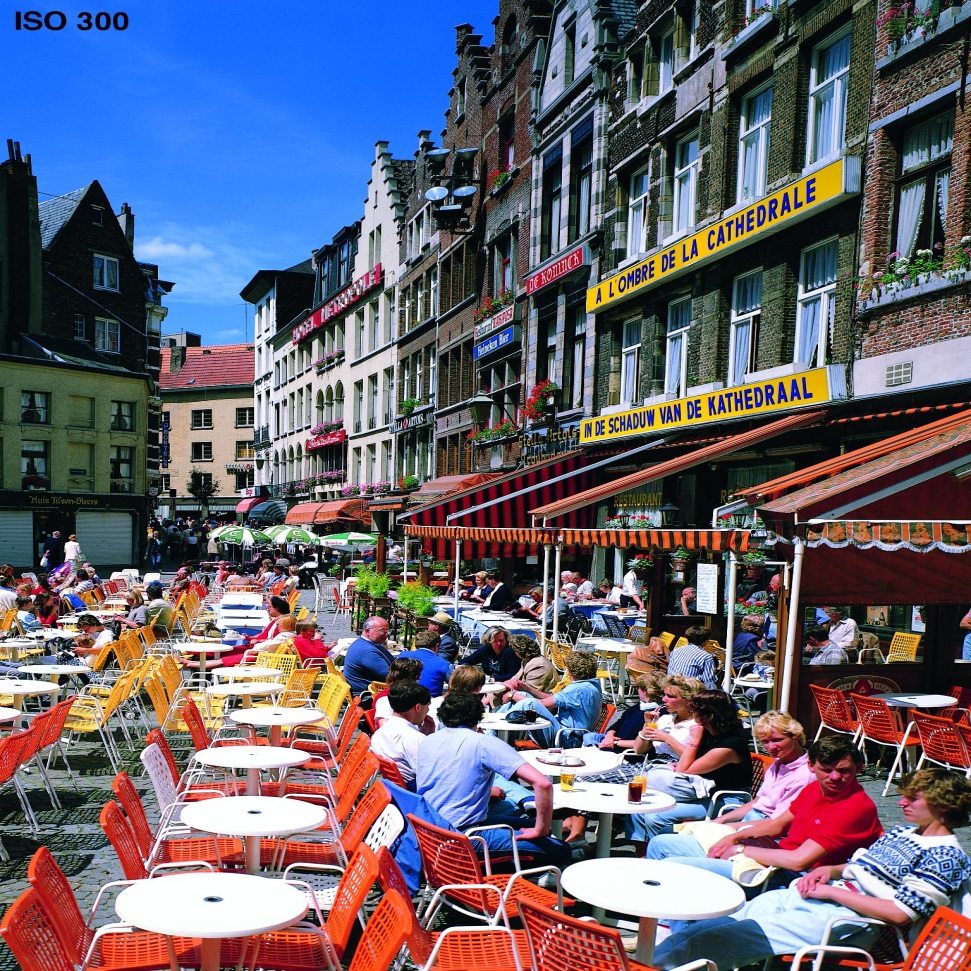 MULTI-COMPONENT
TRANSFORM
BLOCK-WISE LAYER TRUNCATION
JPEG2000 CORE CODING SYSTEM
ORIGINAL IMAGE
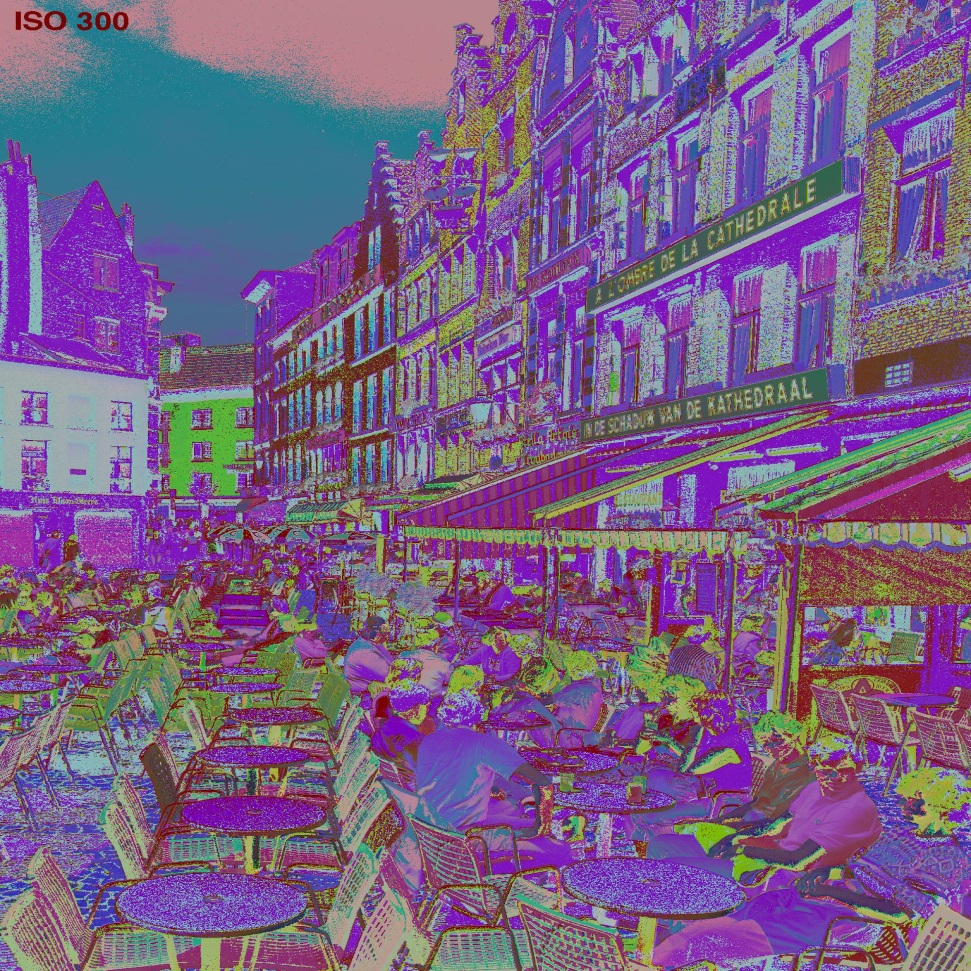 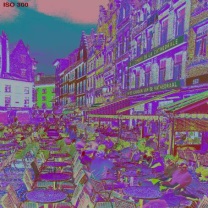 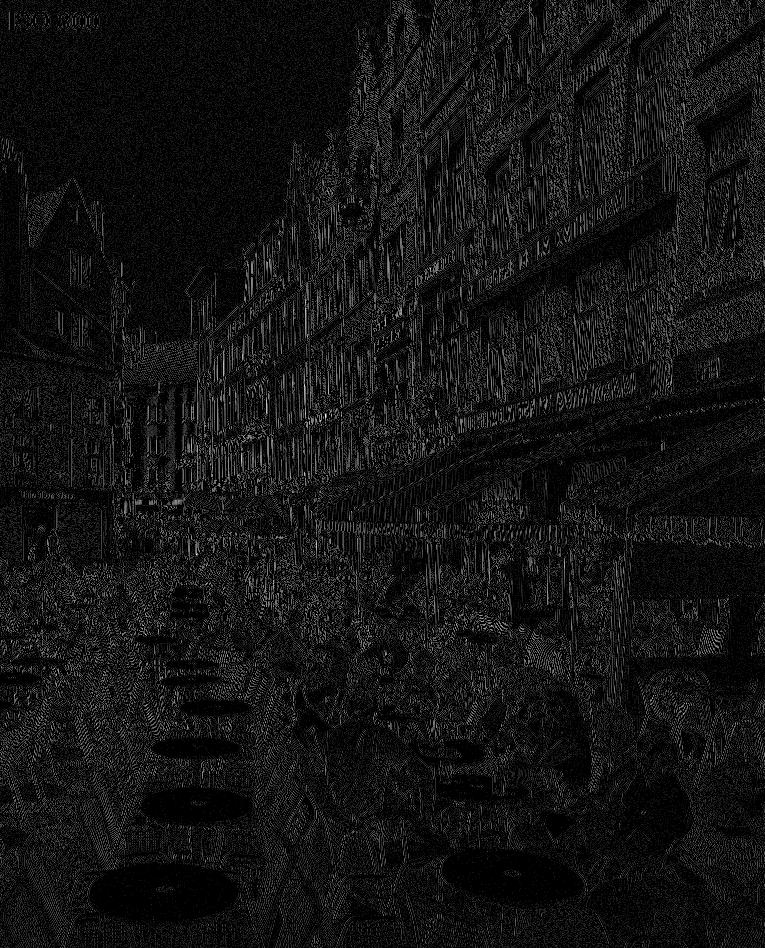 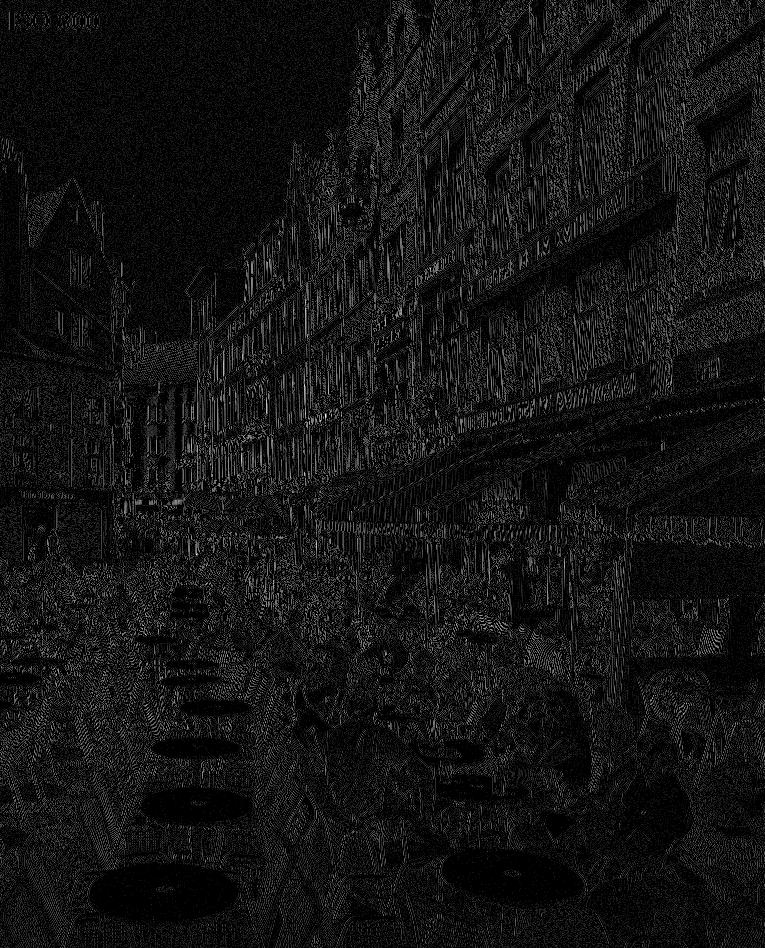 MULTI-COMPONENT
TRANSFORM
WAVELET
TRANSFORM
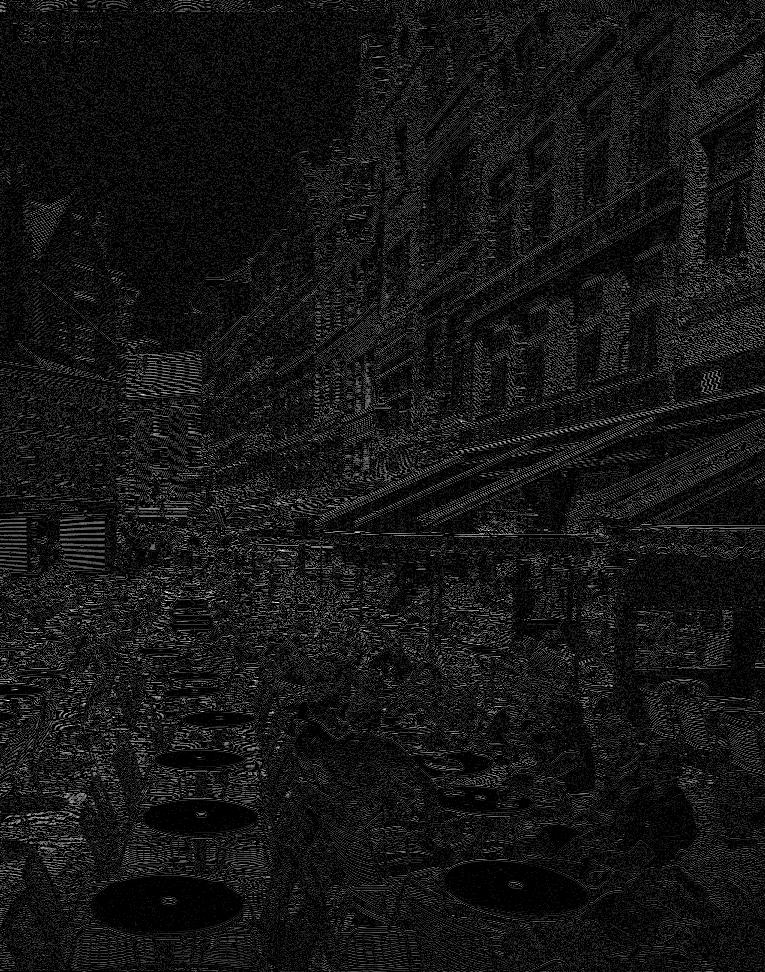 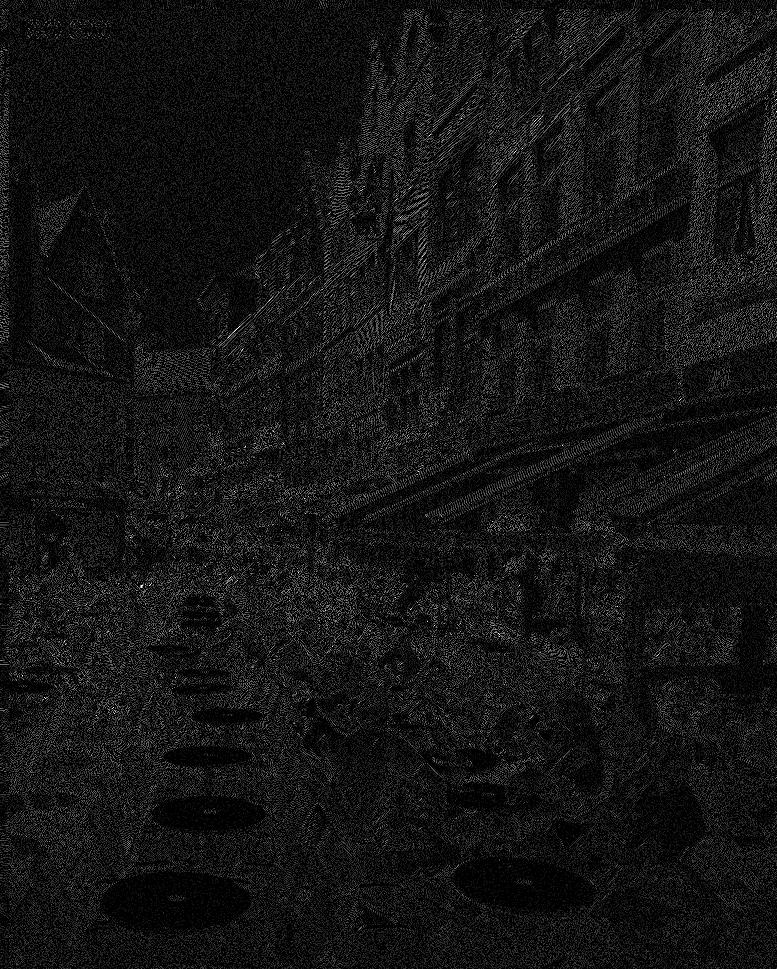 QUANTIZATION
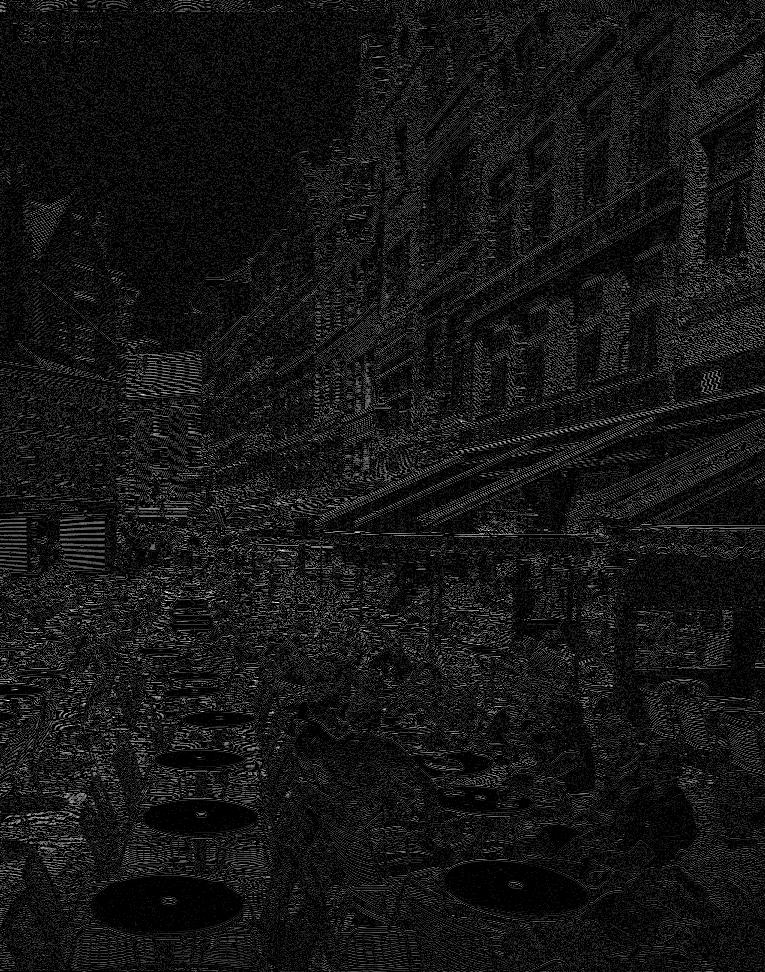 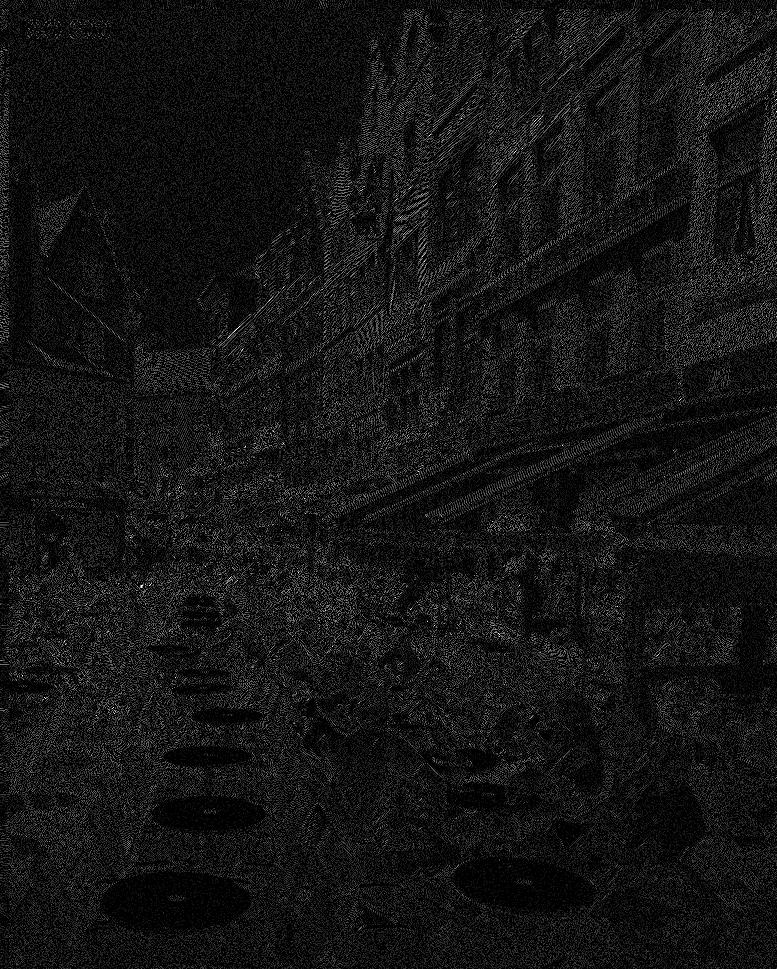 BLOCK-WISE LAYER TRUNCATION
JPEG2000 CORE CODING SYSTEM
ORIGINAL IMAGE
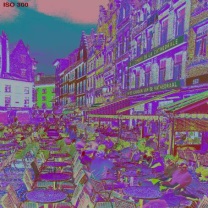 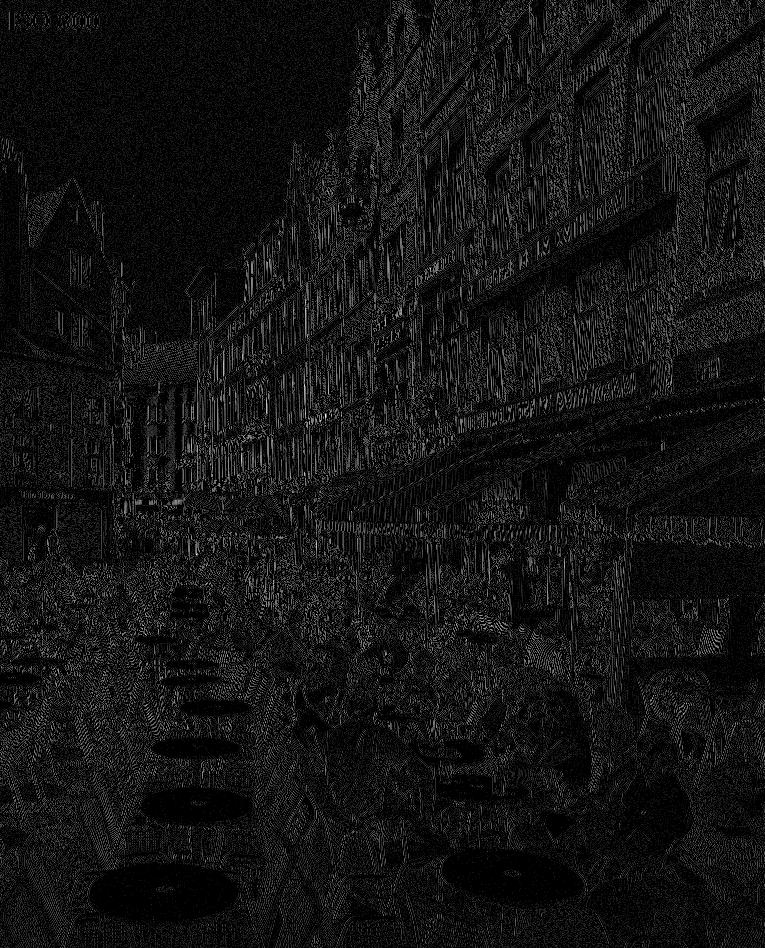 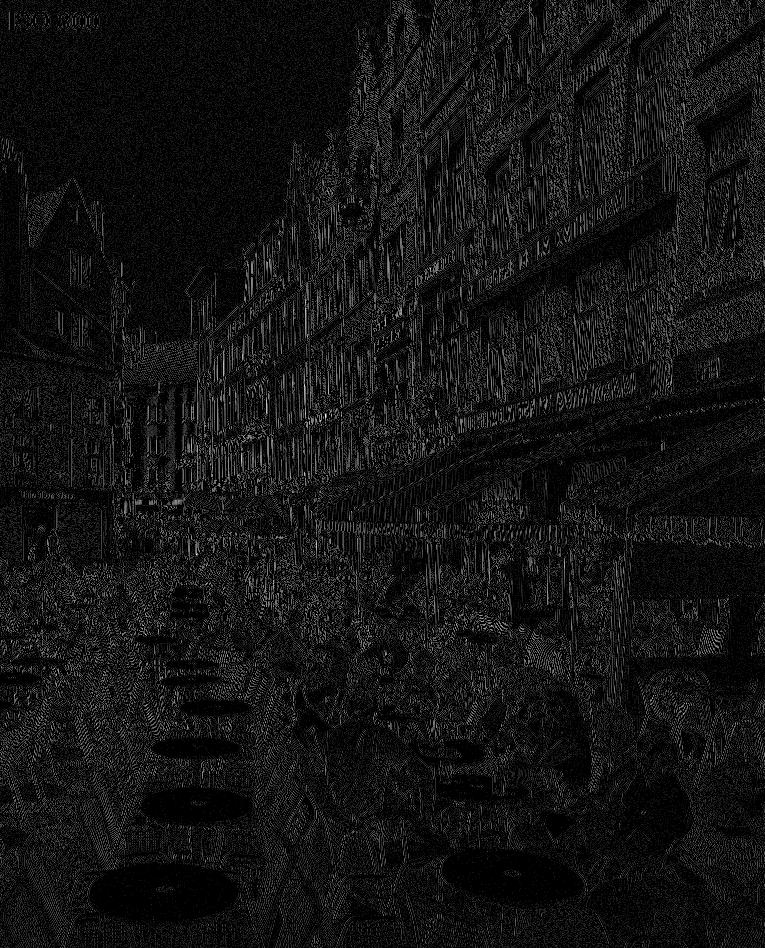 MULTI-COMPONENT
TRANSFORM
WAVELET
TRANSFORM
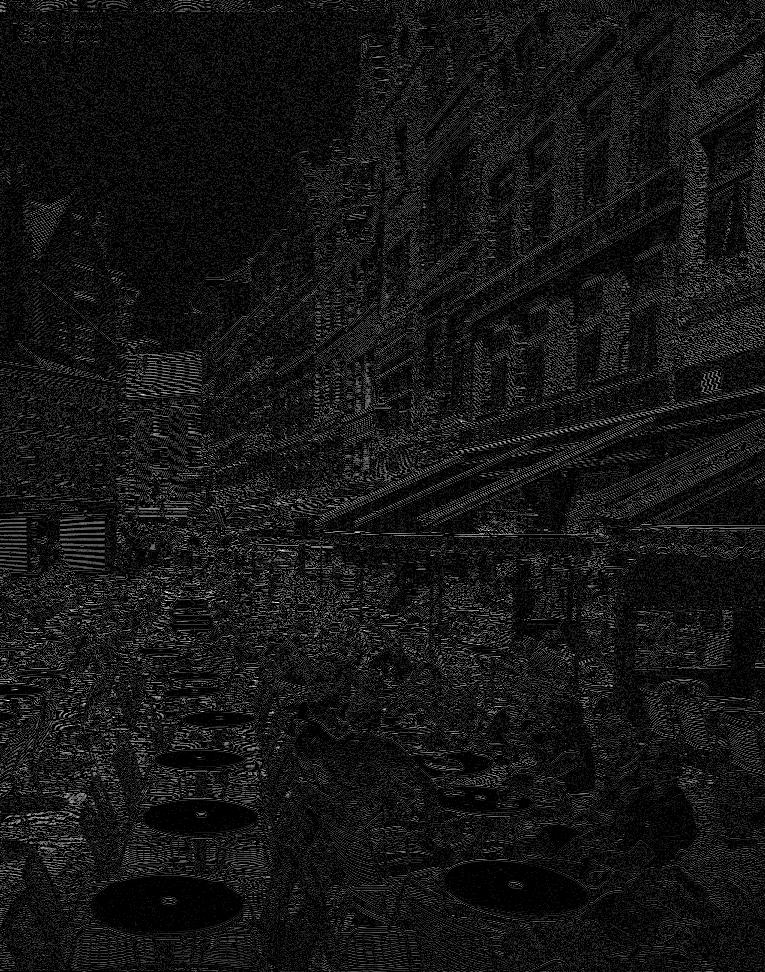 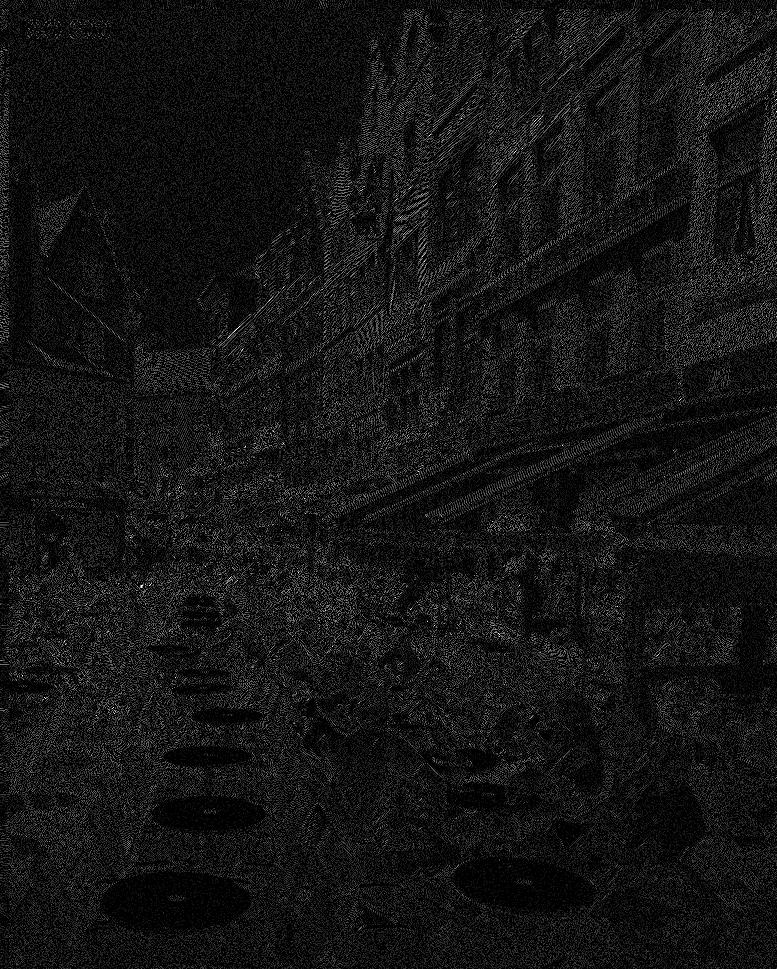 QUANTIZATION
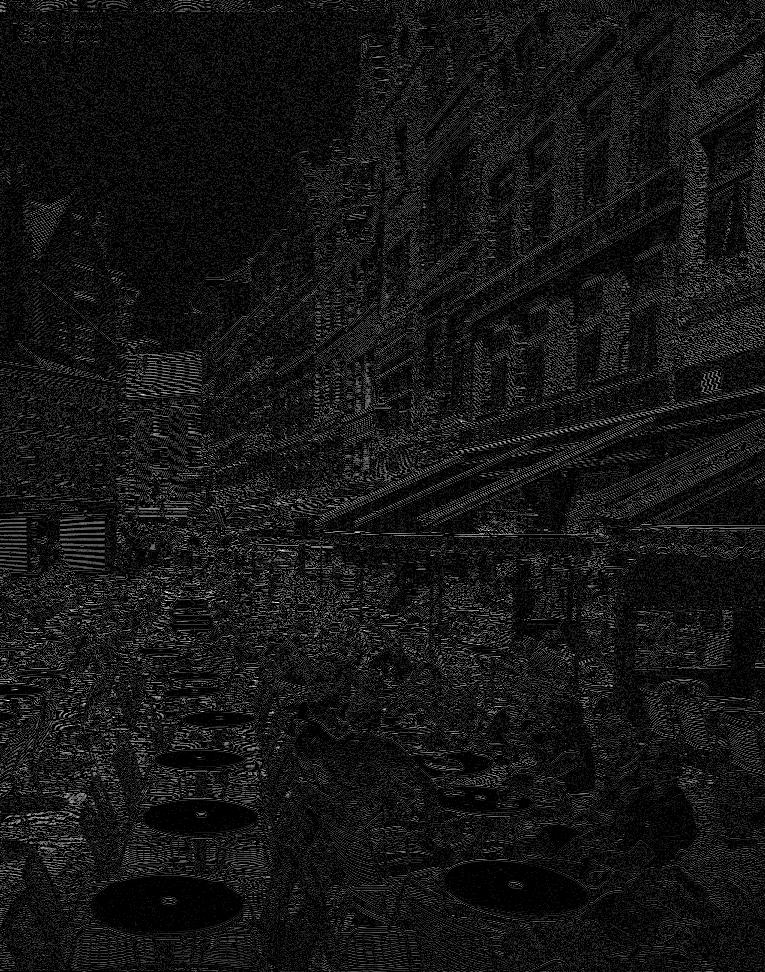 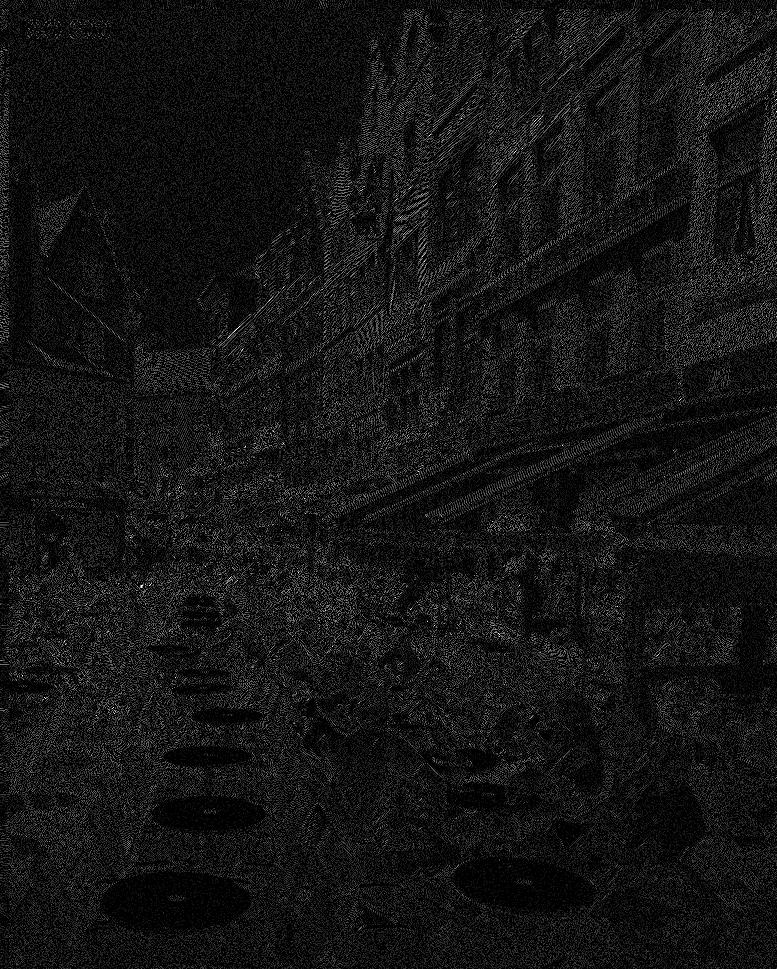 BLOCK-WISE LAYER TRUNCATION
JPEG2000 CORE CODING SYSTEM
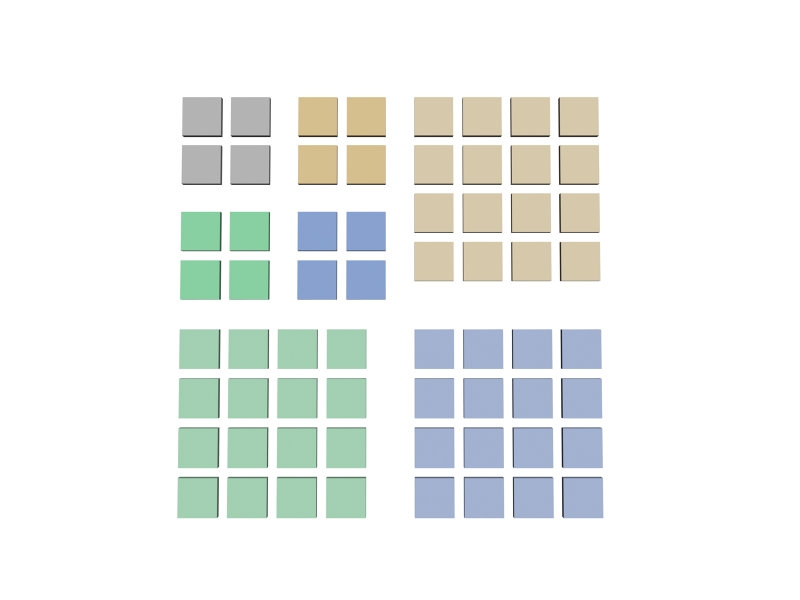 ORIGINAL IMAGE
MULTI-COMPONENT
TRANSFORM
WAVELET
TRANSFORM
QUANTIZATION
BLOCK-WISE LAYER TRUNCATION
JPEG2000 CORE CODING SYSTEM
ORIGINAL IMAGE
MULTI-COMPONENT
TRANSFORM
WAVELET
TRANSFORM
QUANTIZATION
BLOCK-WISE LAYER TRUNCATION
JPEG2000 CORE CODING SYSTEM
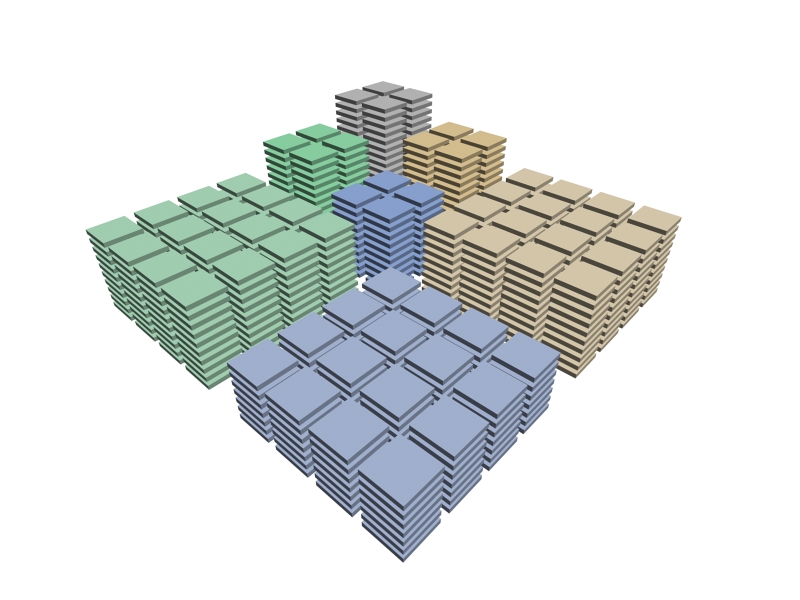 ORIGINAL IMAGE
bit plane
coding pass
MULTI-COMPONENT
TRANSFORM
WAVELET
TRANSFORM
QUANTIZATION
BLOCK-WISE LAYER TRUNCATION
JPEG2000 CORE CODING SYSTEM
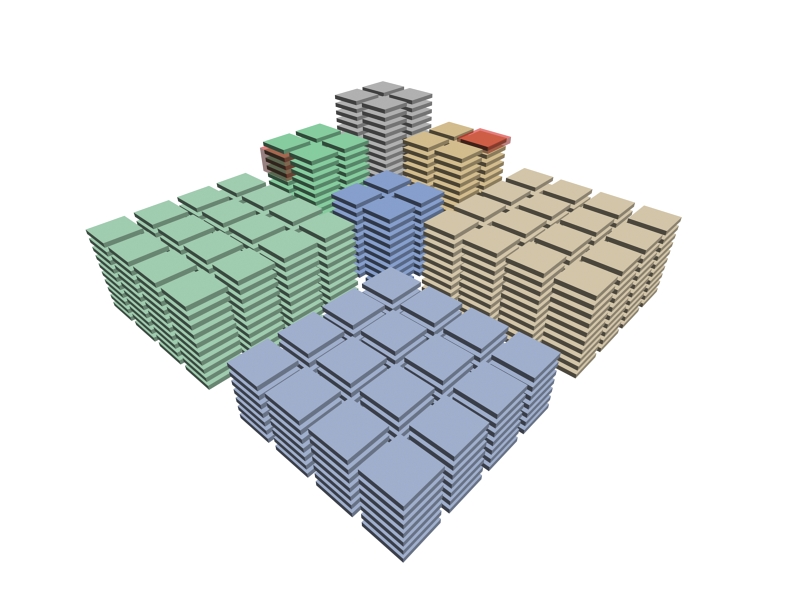 ORIGINAL IMAGE
MULTI-COMPONENT
TRANSFORM
WAVELET
TRANSFORM
QUANTIZATION
TIER-1 CODING
BLOCK-WISE LAYER TRUNCATION
JPEG2000 CORE CODING SYSTEM
ORIGINAL IMAGE
MULTI-COMPONENT
TRANSFORM
WAVELET
TRANSFORM
QUANTIZATION
TIER-1 CODING
BLOCK-WISE LAYER TRUNCATION
JPEG2000 CORE CODING SYSTEM
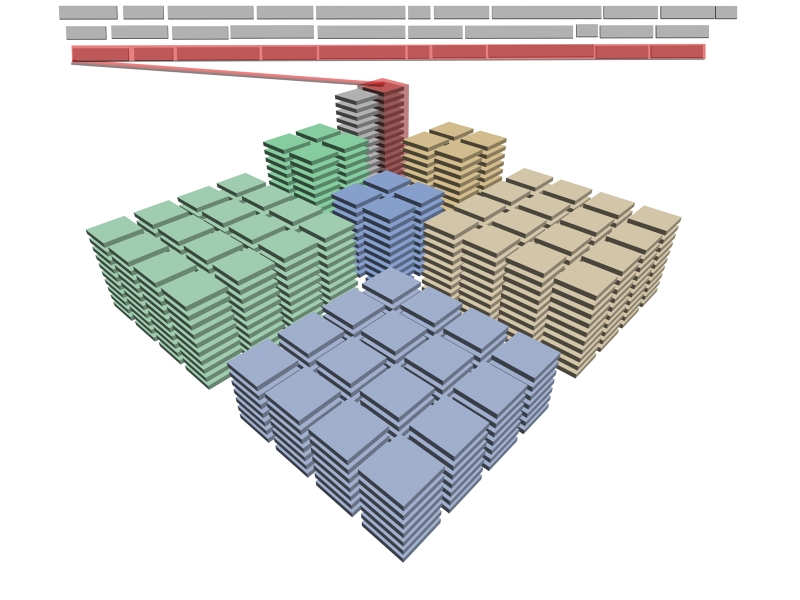 ORIGINAL IMAGE
MULTI-COMPONENT
TRANSFORM
WAVELET
TRANSFORM
QUANTIZATION
TIER-1 CODING
RATE-DISTORTION
OPTIMIZATION
TIER-2 CODING
JP2 code-stream
FORMATION OF
QUALITY LAYERS
LAYER TRUNCATION: LOSES SEGMENTS OF SOME CODE-BLOCKS
BLOCK-WISE LAYER TRUNCATION
JPEG2000 CORE CODING SYSTEM
ORIGINAL IMAGE
MULTI-COMPONENT
TRANSFORM
WAVELET
TRANSFORM
QUANTIZATION
TIER-1 CODING
RATE-DISTORTION
OPTIMIZATION
TIER-2 CODING
JP2 code-stream
BLOCK-WISE LAYER TRUNCATION
JPEG2000 CORE CODING SYSTEM
ORIGINAL IMAGE
MAIN INSIGHT:

		       BLOCK-WISE LAYER TRUNCATION
		TO KEEP SEGMENTS OF ALL CODE-BLOCKS
FORMATION OF
QUALITY LAYERS
LAYER TRUNCATION: LOSES SEGMENTS OF SOME CODE-BLOCKS
Available information 
without decoding:
BLOCK-WISE LAYER TRUNCATION
LAYER CONTENTS
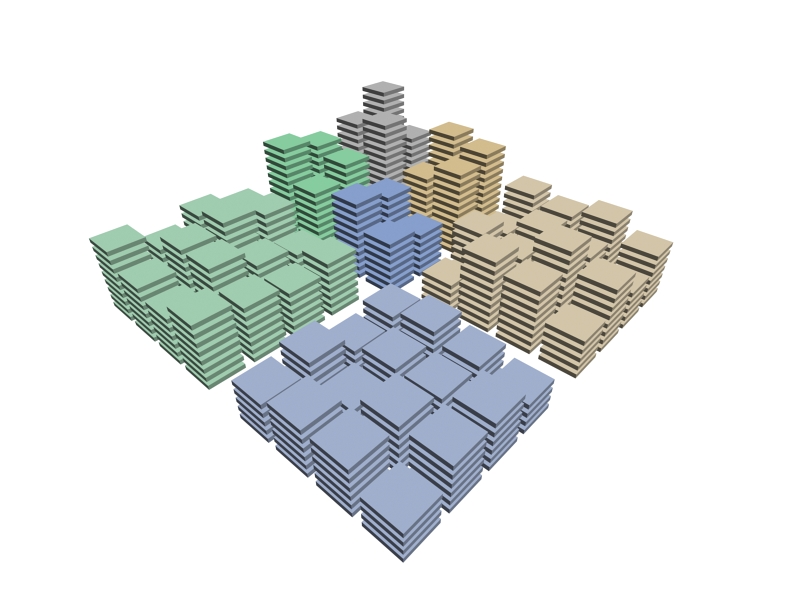 7 bit-planes
6 bit-planes
BLOCK-WISE LAYER TRUNCATION
LAYER CONTENTS
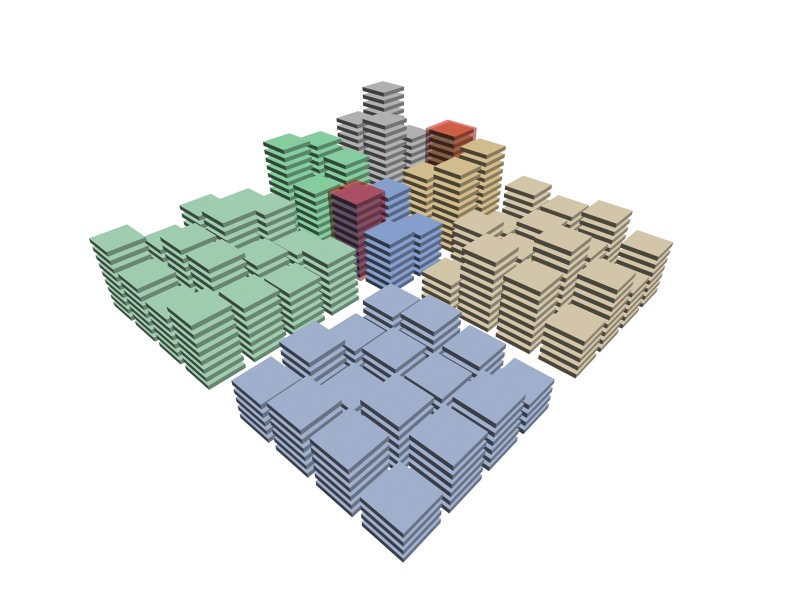 Available information 
without decoding:
Magnitude bit-planes of code-blocks
Length of bit-stream segments
BLOCK-WISE LAYER TRUNCATION
LAYER CONTENTS
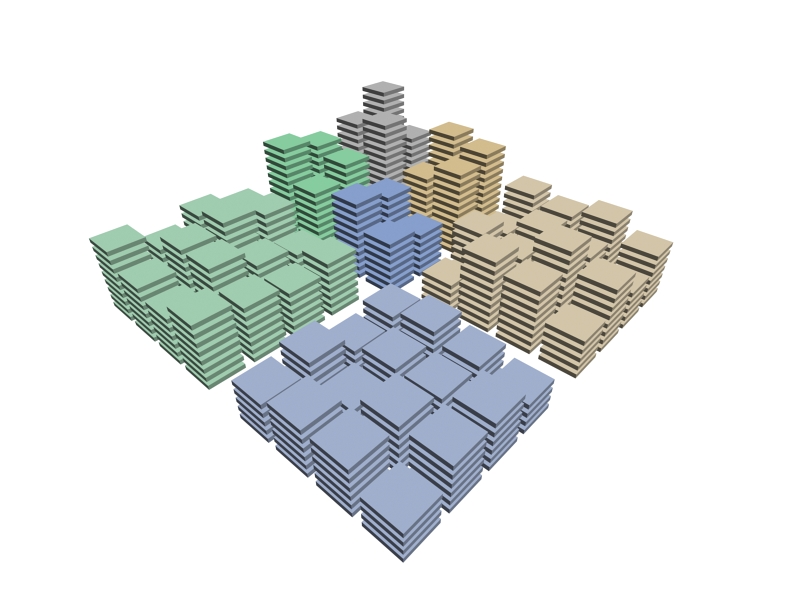 Available information 
without decoding:
Magnitude bit-planes of code-blocks
2 coding passes
4 coding passes
Length of bit-stream segments
Number of coding passes
BLOCK-WISE LAYER TRUNCATION
LAYER CONTENTS
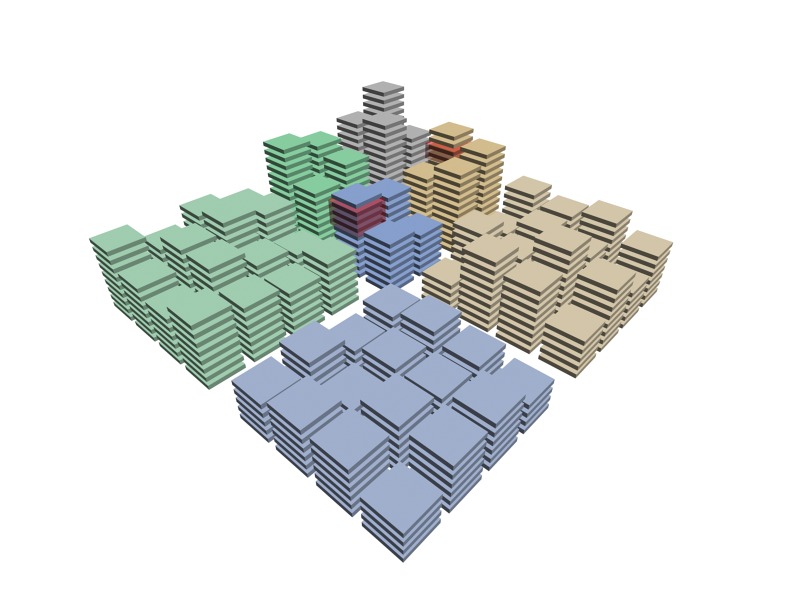 Available information 
without decoding:
Magnitude bit-planes of code-blocks
Quality layer
identification
BLOCK-WISE LAYER TRUNCATION
LAYER CONTENTS
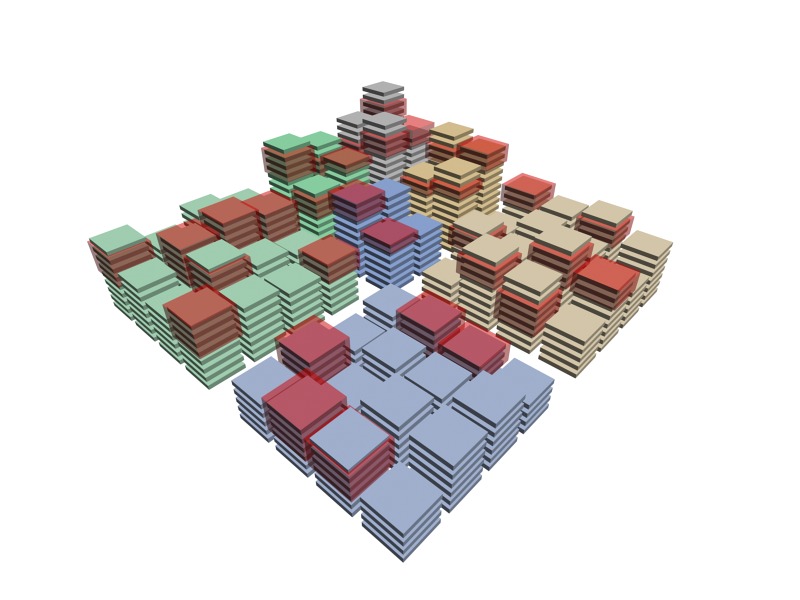 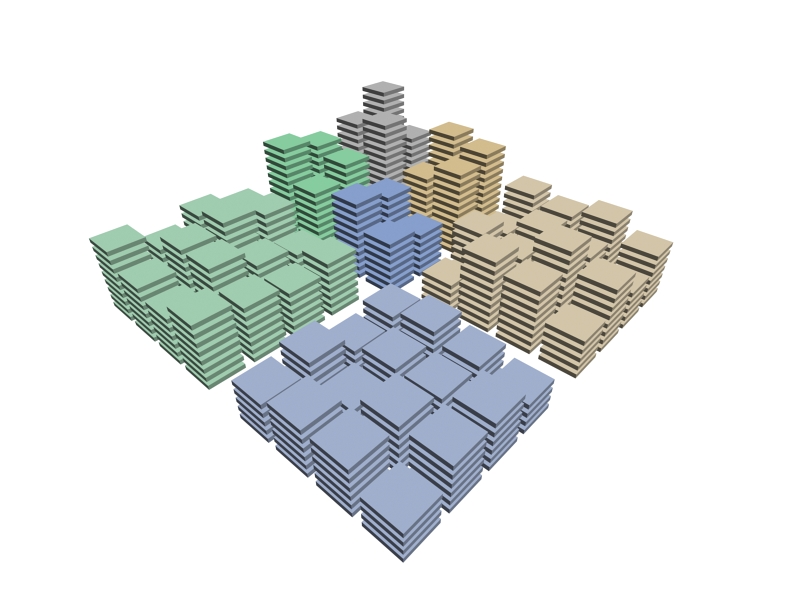 BLOCK-WISE LAYER TRUNCATION
LAYER CONTENTS
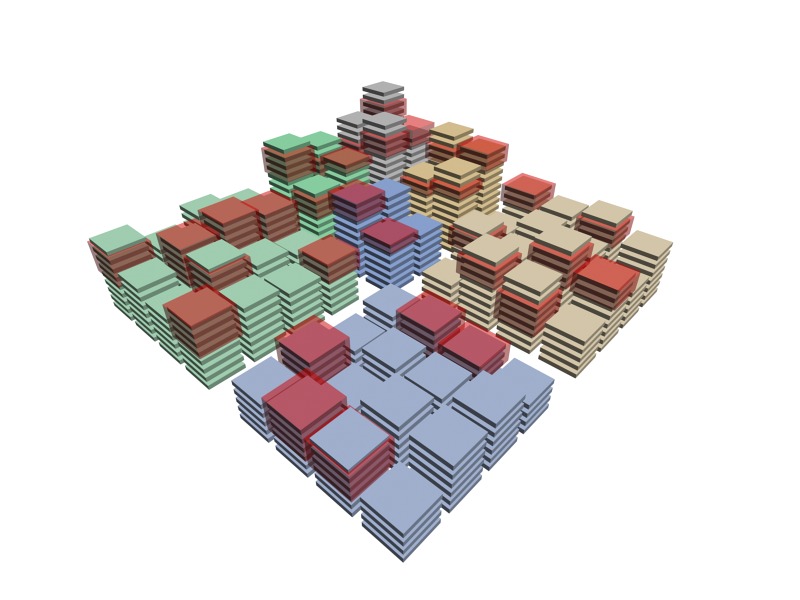 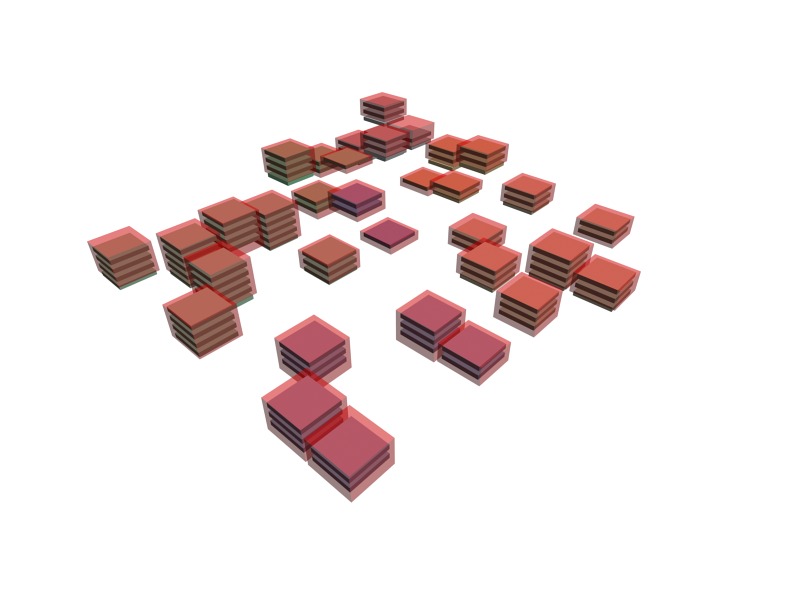 Quality layer
identification
BLOCK-WISE LAYER TRUNCATION
LAYER CONTENTS
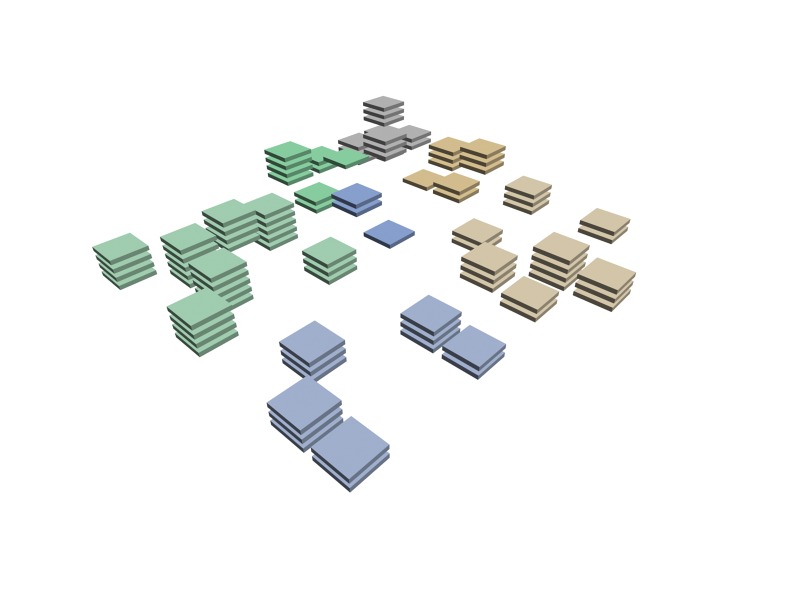 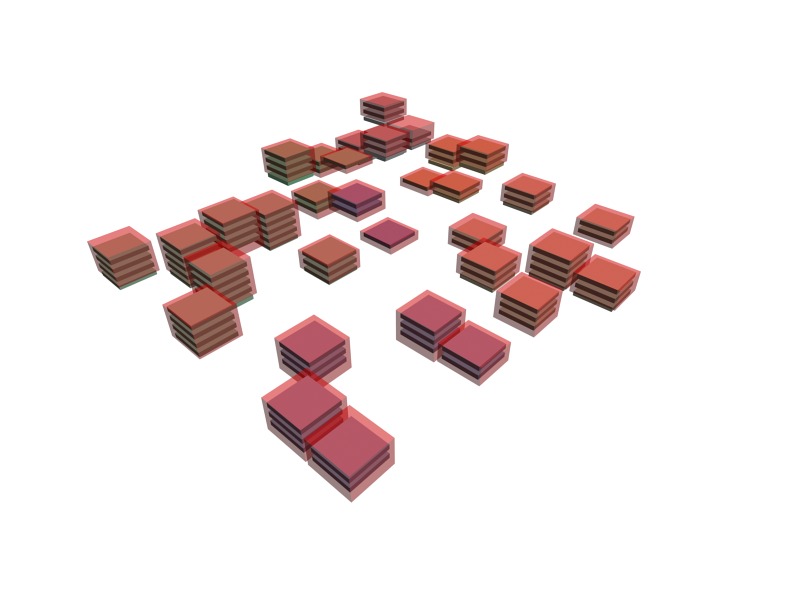 Quality layer
identification
BLOCK-WISE LAYER TRUNCATION
LAYER CONTENTS
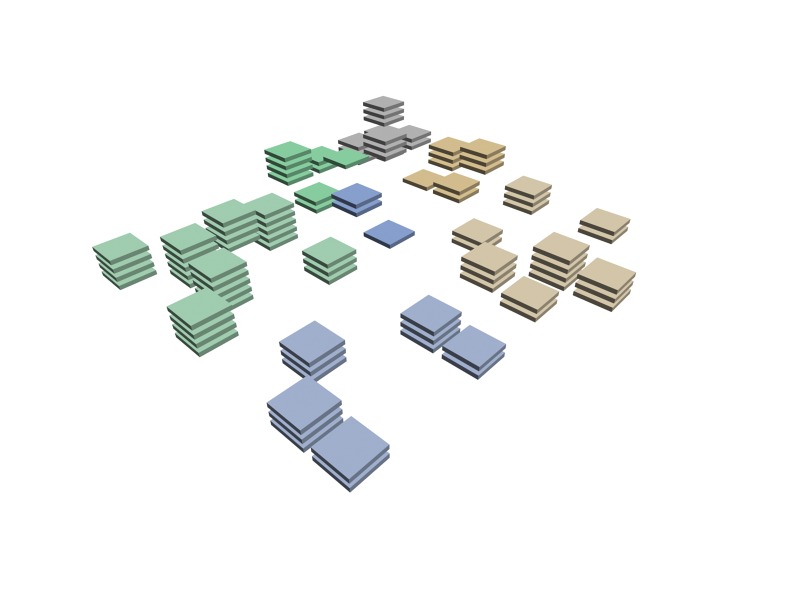 Quality layer
identification
BLOCK-WISE LAYER TRUNCATION
OPTIMIZED TRUNCATION
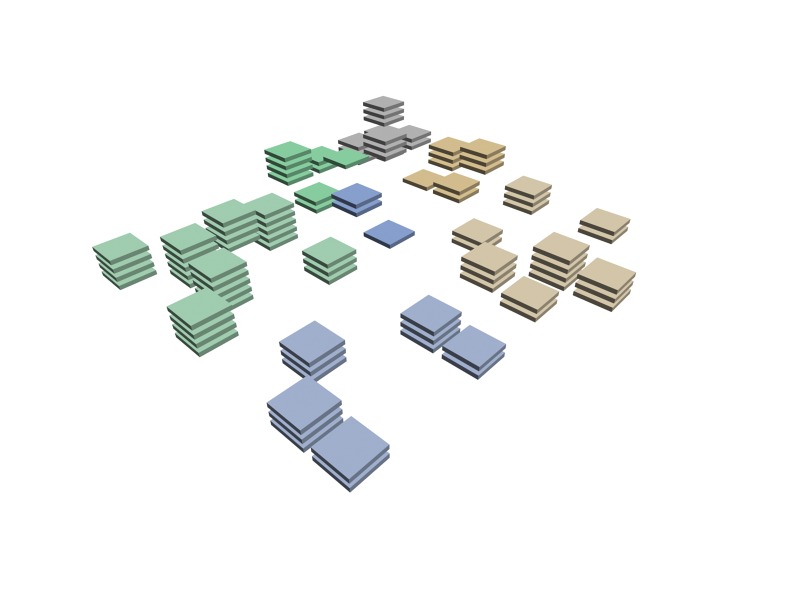 Block-wise layer truncation
select layer’s coding
passes from the top to the bottom
BLOCK-WISE LAYER TRUNCATION
OPTIMIZED TRUNCATION
segment length 
available
BLOCK-WISE LAYER TRUNCATION
OPTIMIZED TRUNCATION
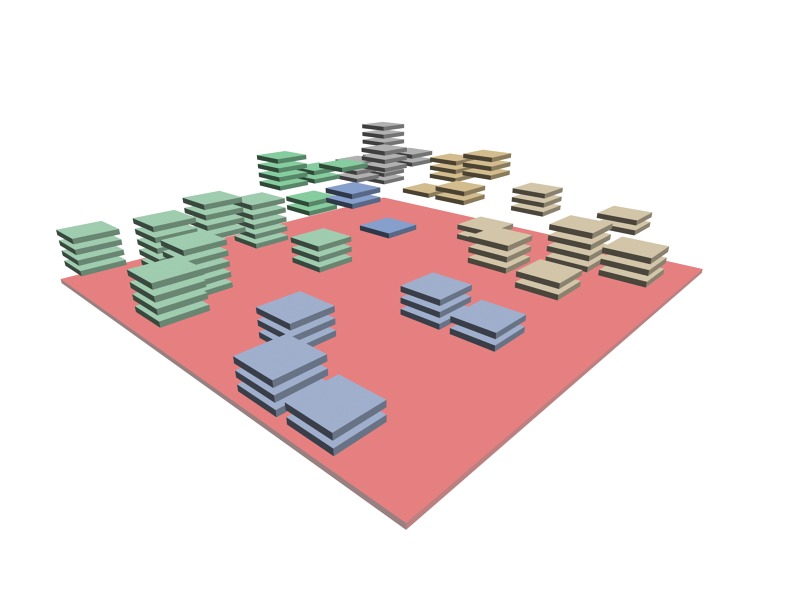 BLOCK-WISE LAYER TRUNCATION
OPTIMIZED TRUNCATION
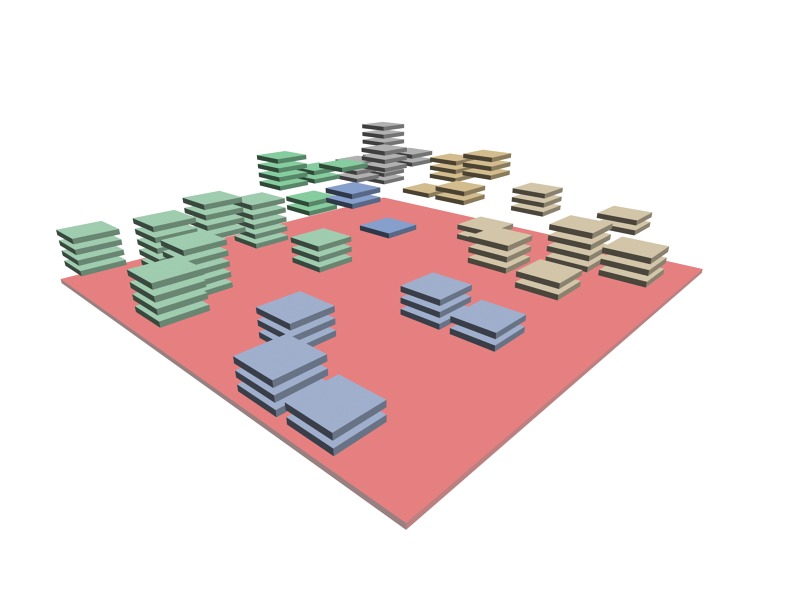 coding passes lengths
NOT available
NEED OF CODING PASSES
 LENGTHS ESTIMATION
1
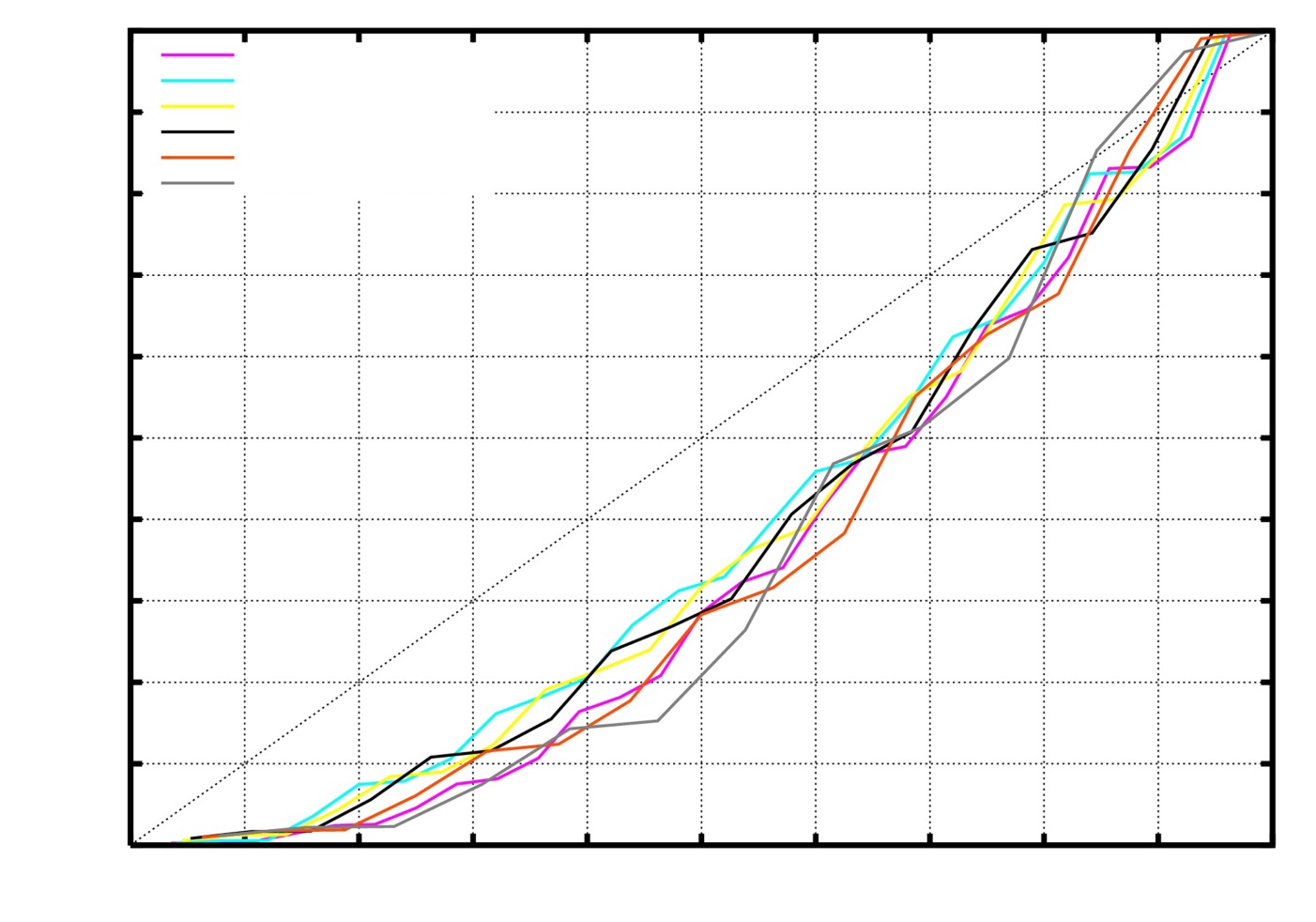 28 coding passes
25 coding passes
22 coding passes
19 coding passes
16 coding passes
13 coding passes
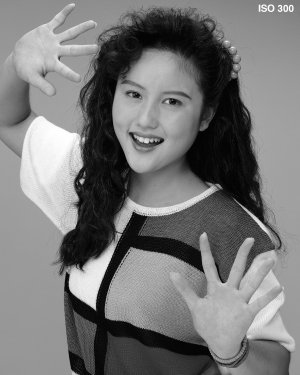 0.5
BIT-STREAM LENGTH
“Portait” image
5 DWT levels
lossy mode
64x64 code-blocks
b=3
0
0
0.5
1
BIT PLANE
BLOCK-WISE LAYER TRUNCATION
ANALYSIS OF CODING PASSES LENGTHS
TIER-1 
CODING
b=7
BLOCK-WISE LAYER TRUNCATION
ANALYSIS OF CODING PASSES LENGTHS
TIER-1 
CODING
1
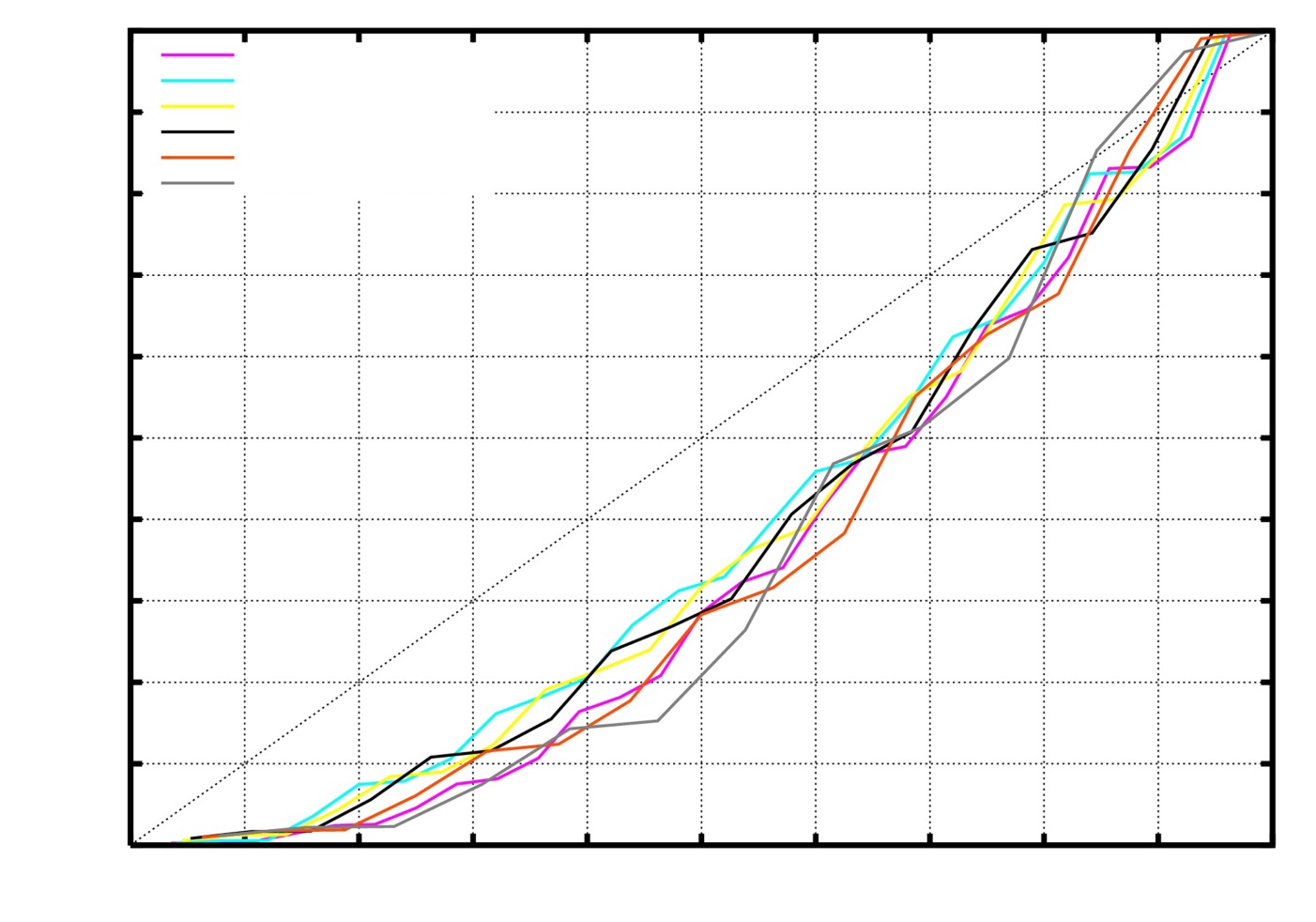 28 coding passes
25 coding passes
22 coding passes
19 coding passes
16 coding passes
13 coding passes
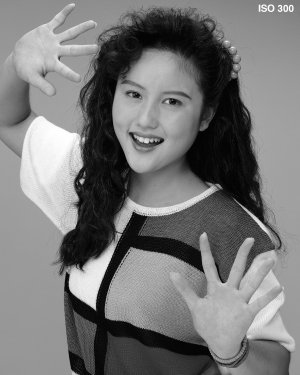 0.5
BIT-STREAM LENGTH
“Portait” image
5 DWT levels
lossy mode
64x64 code-blocks
0
0
0.5
1
BIT PLANE
1
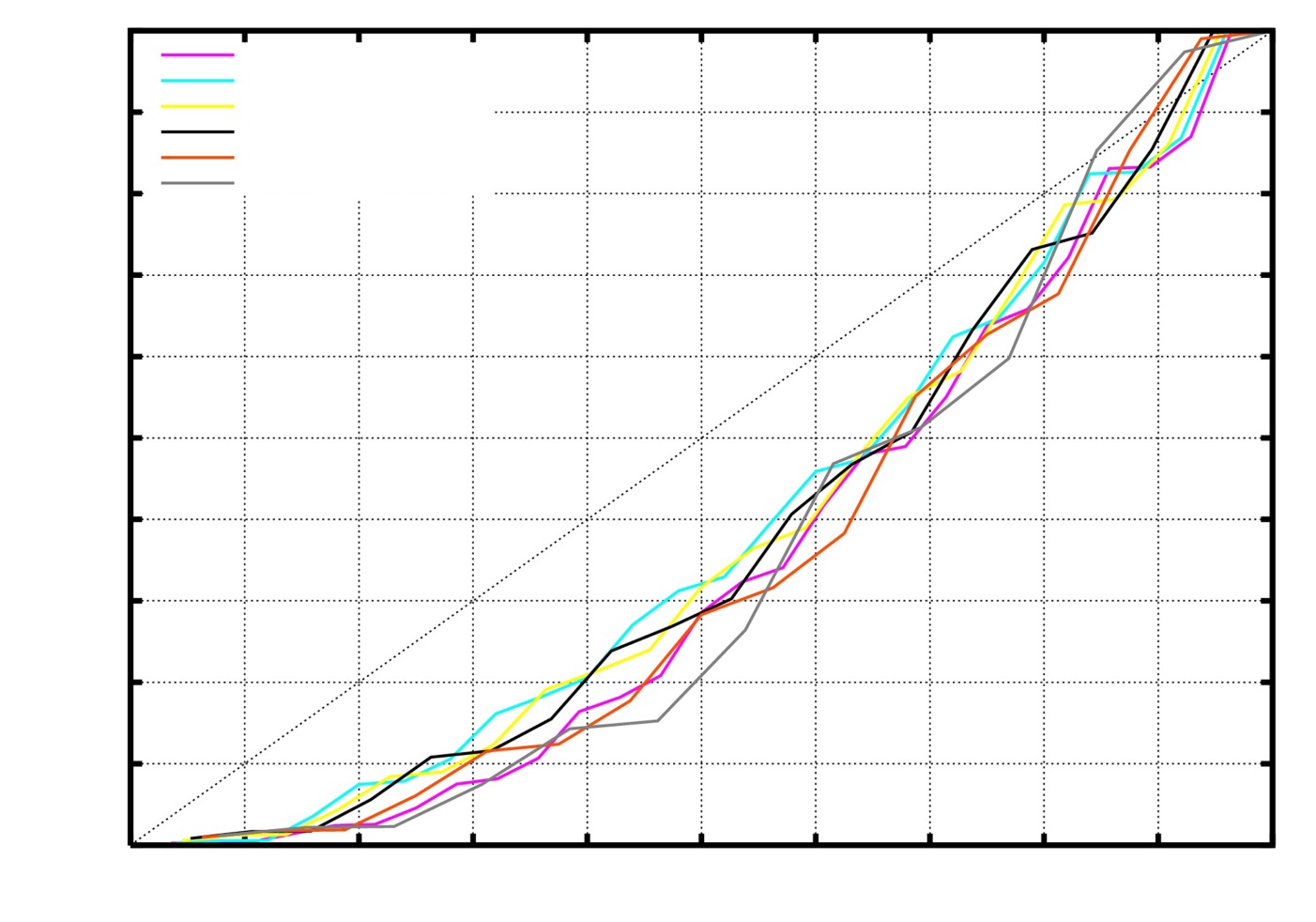 28 coding passes
25 coding passes
22 coding passes
19 coding passes
16 coding passes
13 coding passes
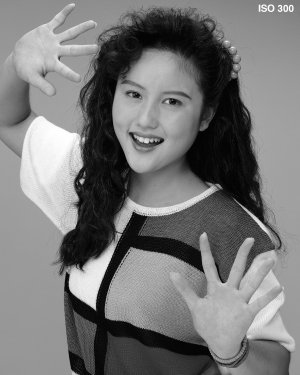 0.5
BIT-STREAM LENGTH
“Portait” image
5 DWT levels
lossy mode
64x64 code-blocks
b=11
0
0
0.5
1
BIT PLANE
BLOCK-WISE LAYER TRUNCATION
ANALYSIS OF CODING PASSES LENGTHS
TIER-1 
CODING
PLAIN
TRUNCATION
BLOCK-WISE LAYER TRUNCATION
LAYER TRUNCATION
BLOCK-WISE LAYER TRUNCATION
OPTIMIZED TRUNCATION
TOP-TO-BOTTOM
SELECTION
using
CODING PASSES 
LENGTHS ESTIMATION
Needed operations:
Re-generation of packet headers
Stop decoding when the segment
ends
BLOCK-WISE LAYER TRUNCATION
OPTIMIZED TRUNCATION
COMPUTATIONALLY INEXPENSIVE
Interactive image transmission

Code-stream transcoding

Real-time video rendering

Client-server policies of video delivery
Applications
TABLE OF CONTENTS
1. INTRODUCTION
2. BLOCK-WISE TRUNCATION
	           OF QUALITY LAYERS
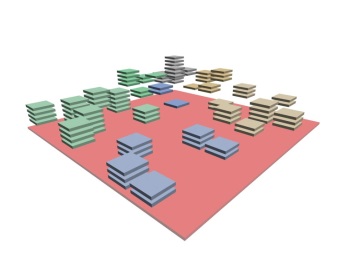 3. EXPERIMENTS
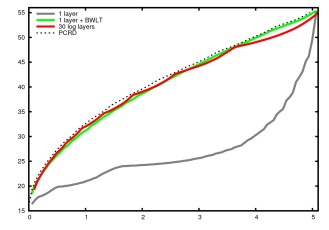 4. CONCLUSIONS
> 10 dB
EXPERIMENTS
LOSSY MODE (1 layer)
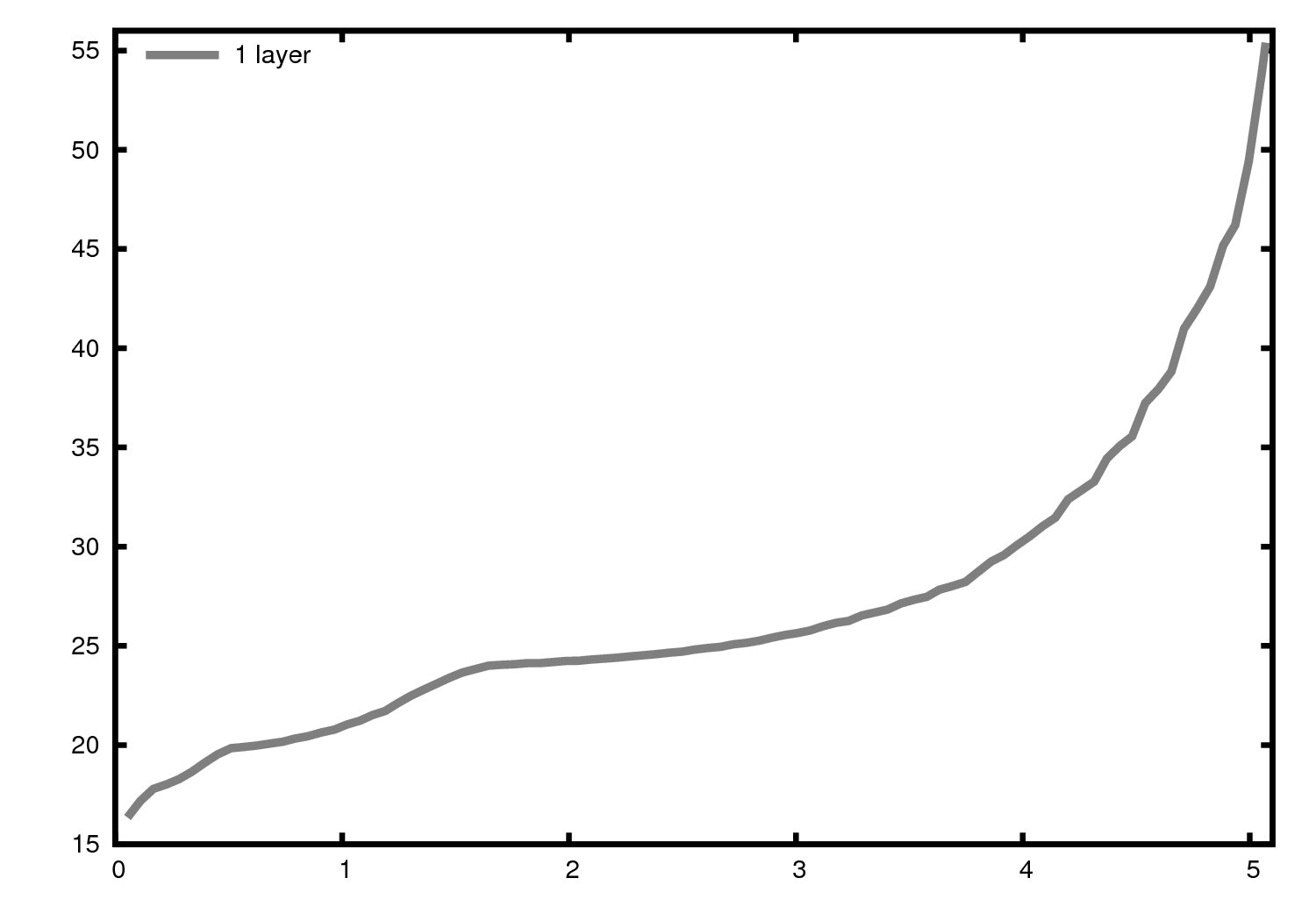 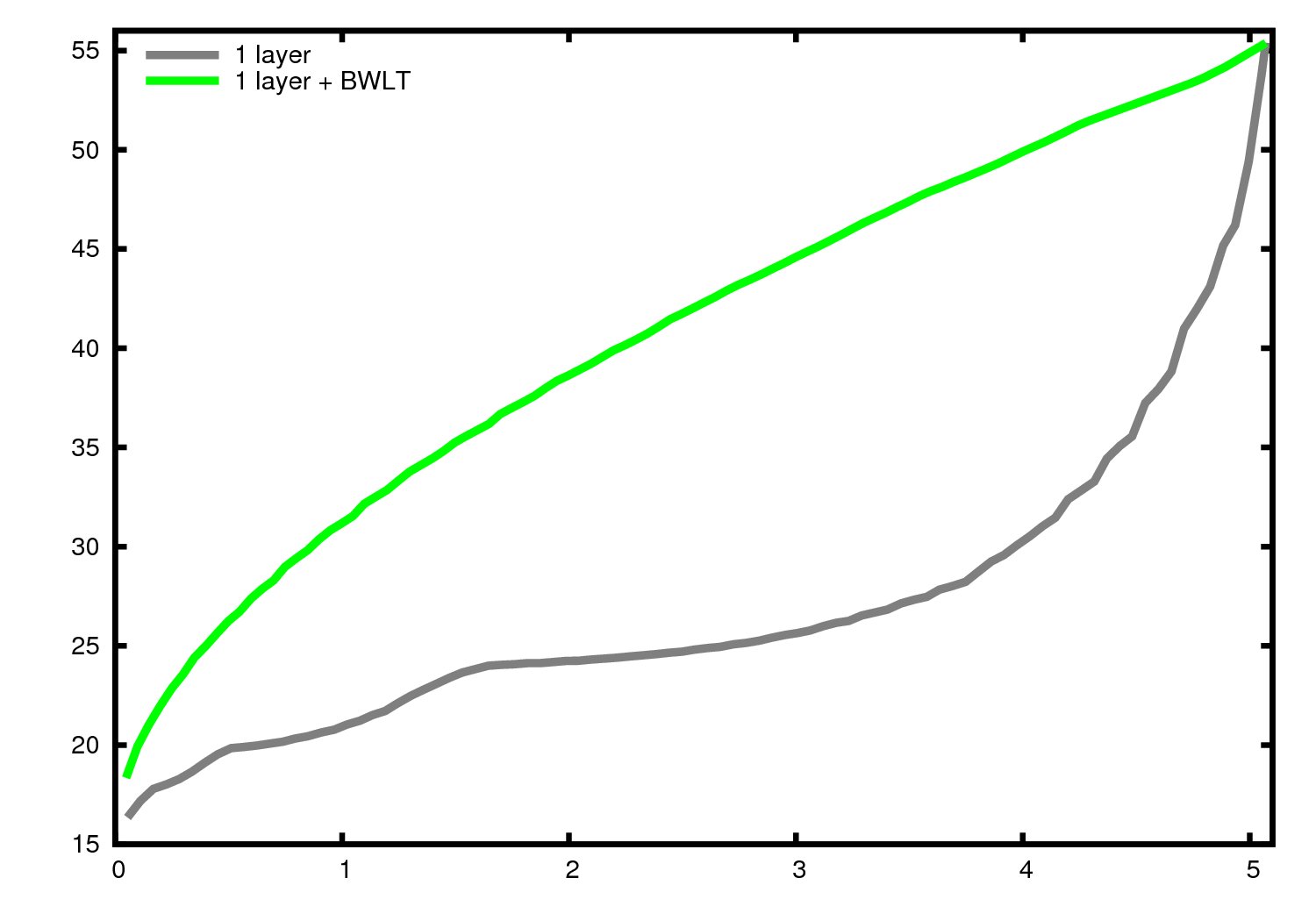 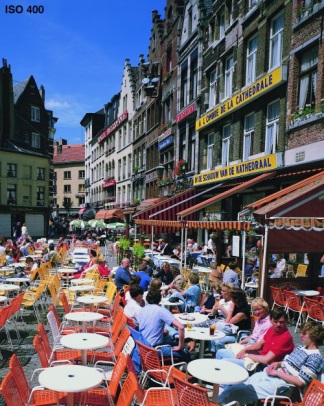 PSNR (in dB)
“Cafeteria” image
5 DWT levels
9/7 filter-taps
64x64 code-blocks
bits per sample (bps)
[Speaker Notes: -EXPLICAR BÉ COM S’HAN FET ELS EXPERIMENTS
-EL ROC NO NECESSITA CREAR QUALITY LAYERS]
EXPERIMENTS
LOSSY MODE (1 layer)
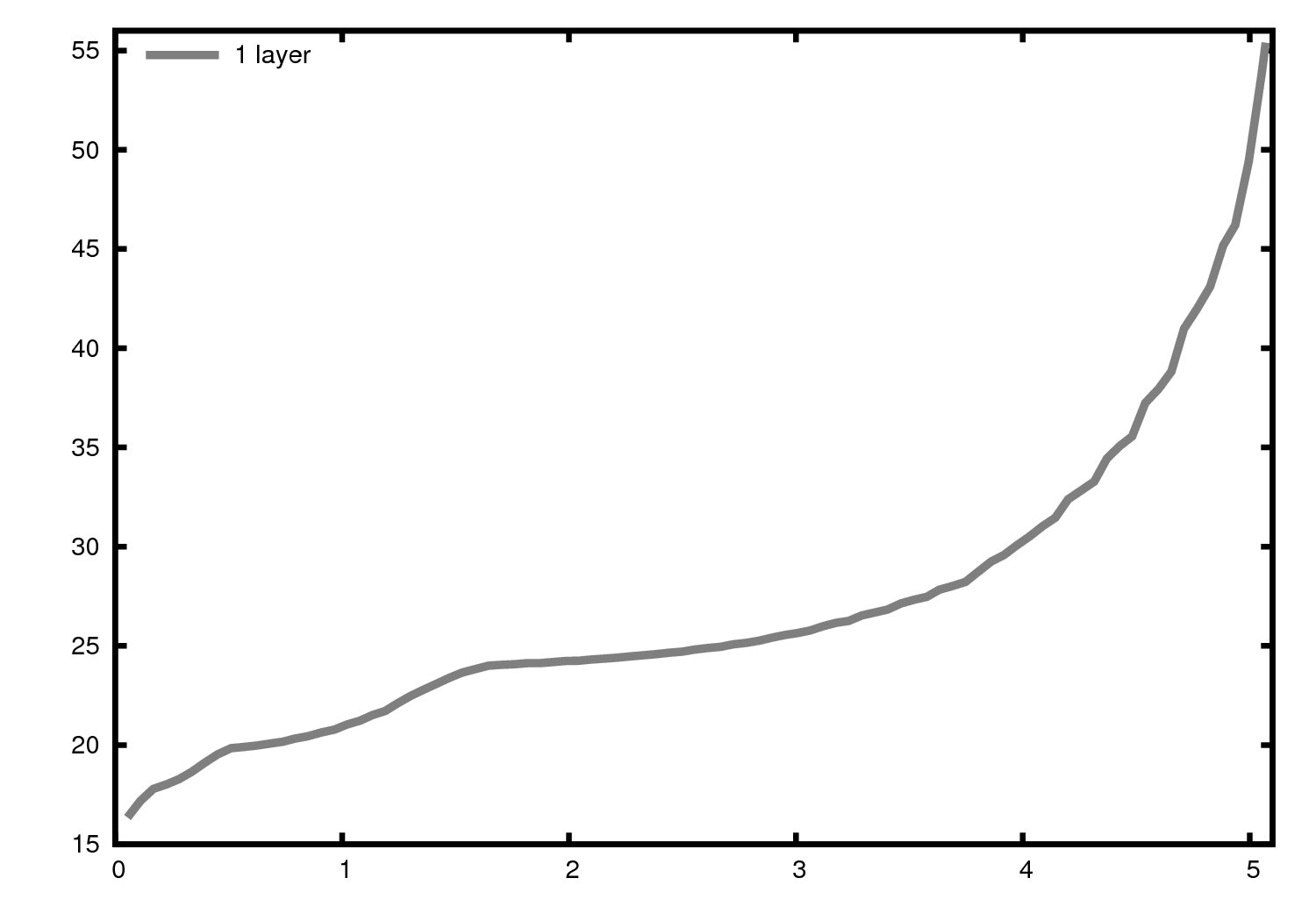 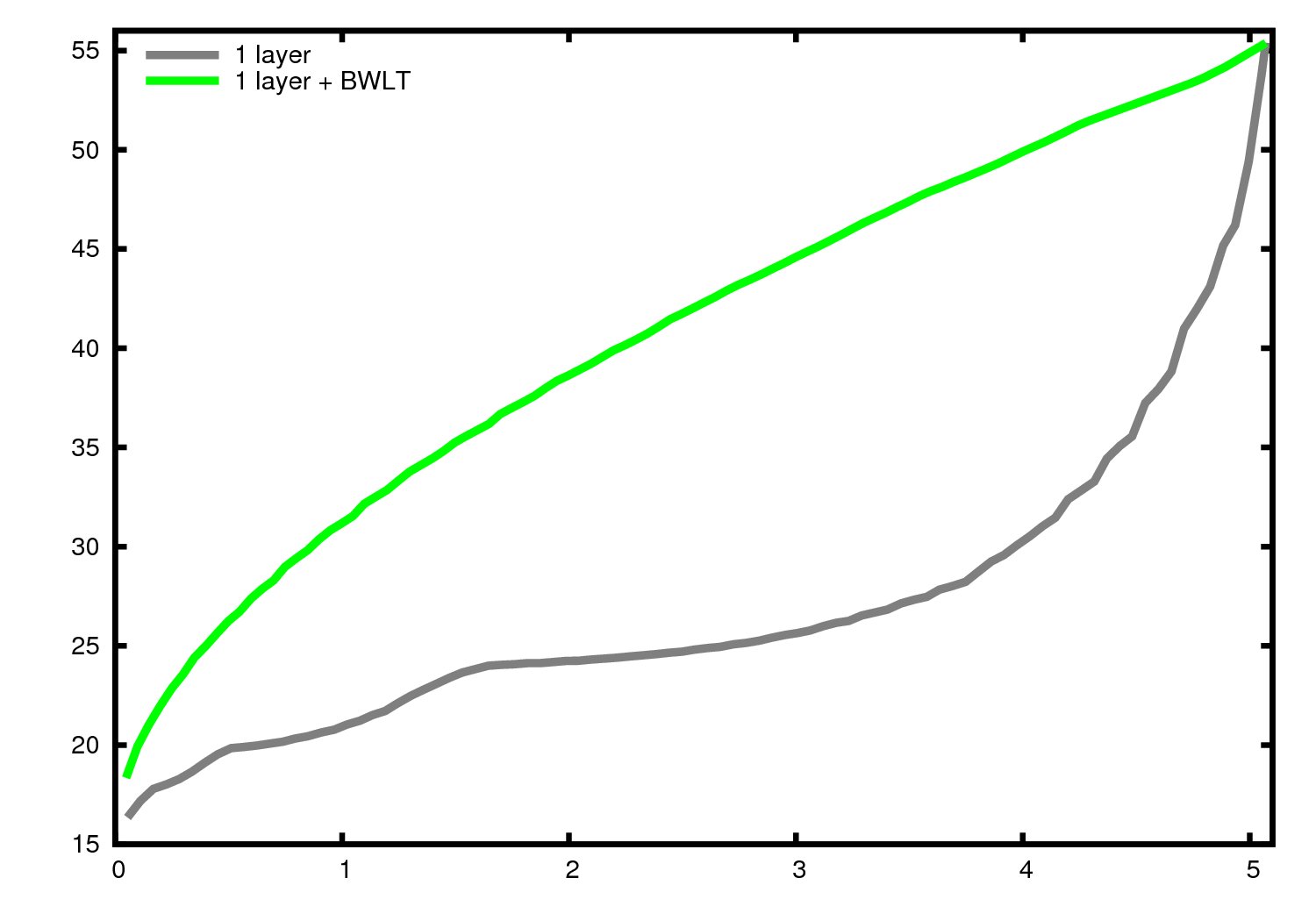 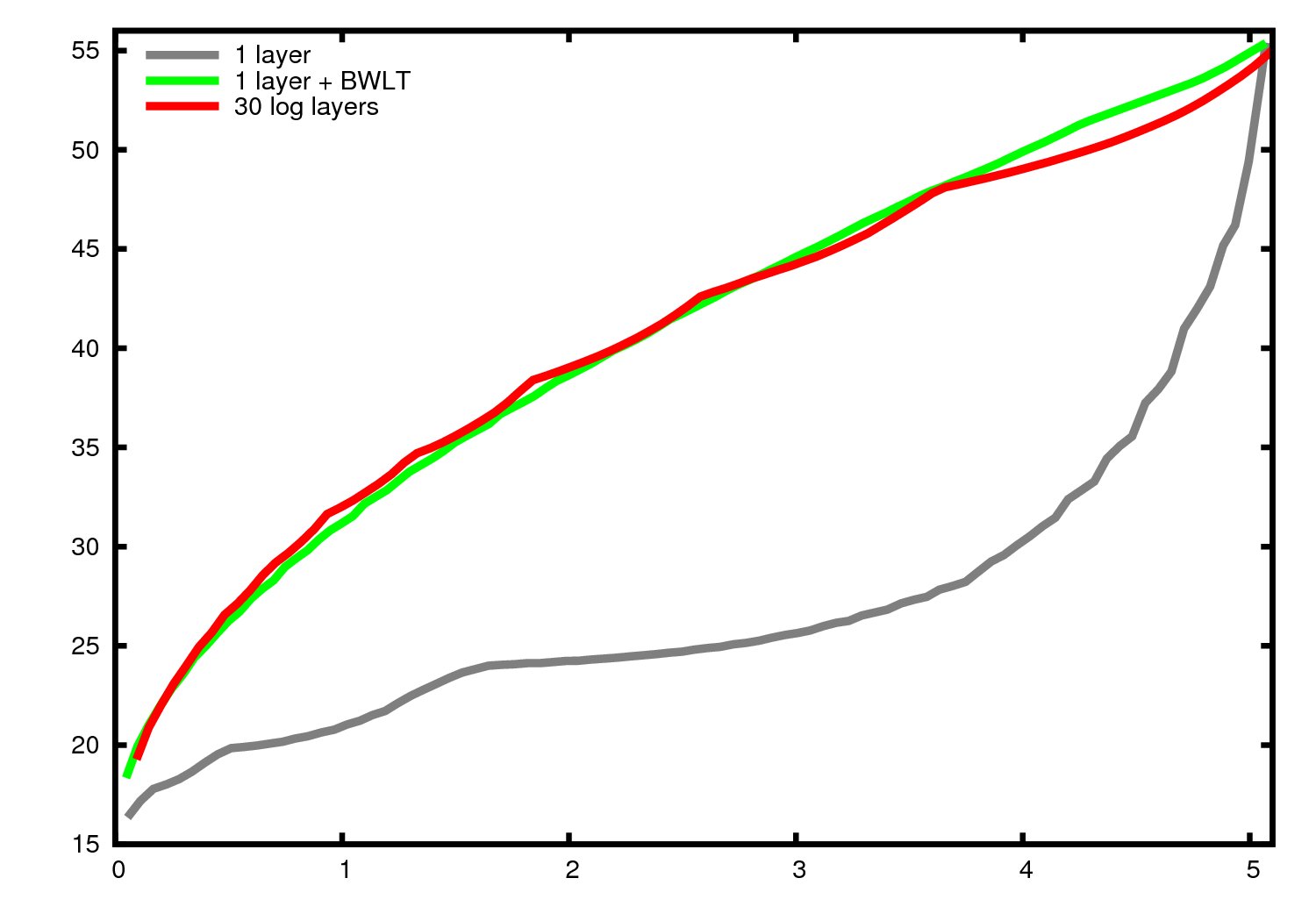 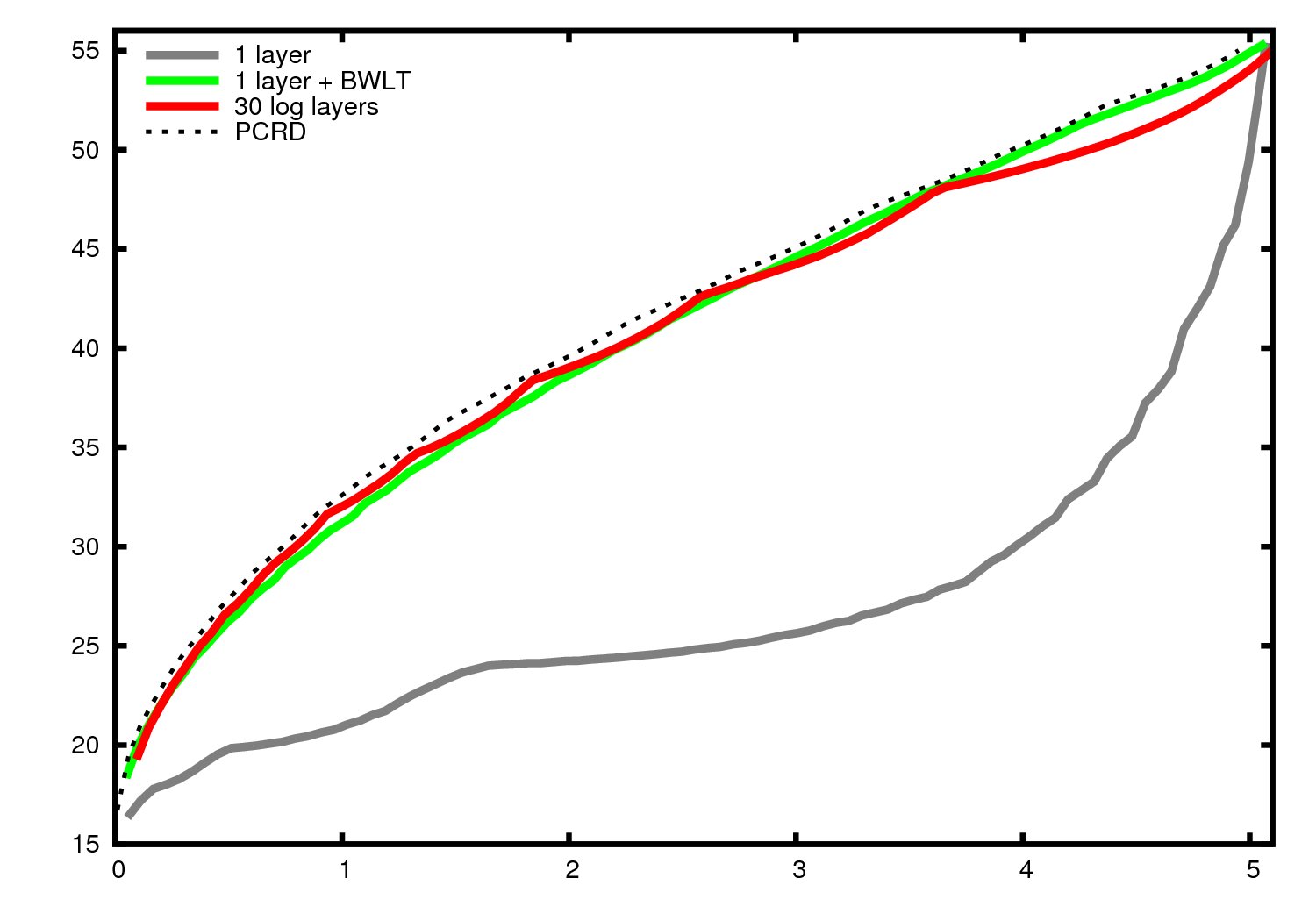 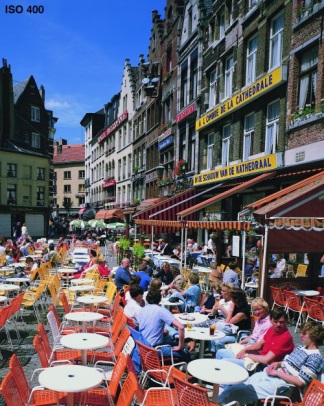 PSNR (in dB)
“Cafeteria” image
5 DWT levels
9/7 filter-taps
64x64 code-blocks
bits per sample (bps)
[Speaker Notes: -EXPLICAR BÉ COM S’HAN FET ELS EXPERIMENTS
-EL ROC NO NECESSITA CREAR QUALITY LAYERS]
EXPERIMENTS
LOSSY MODE (8 layers)
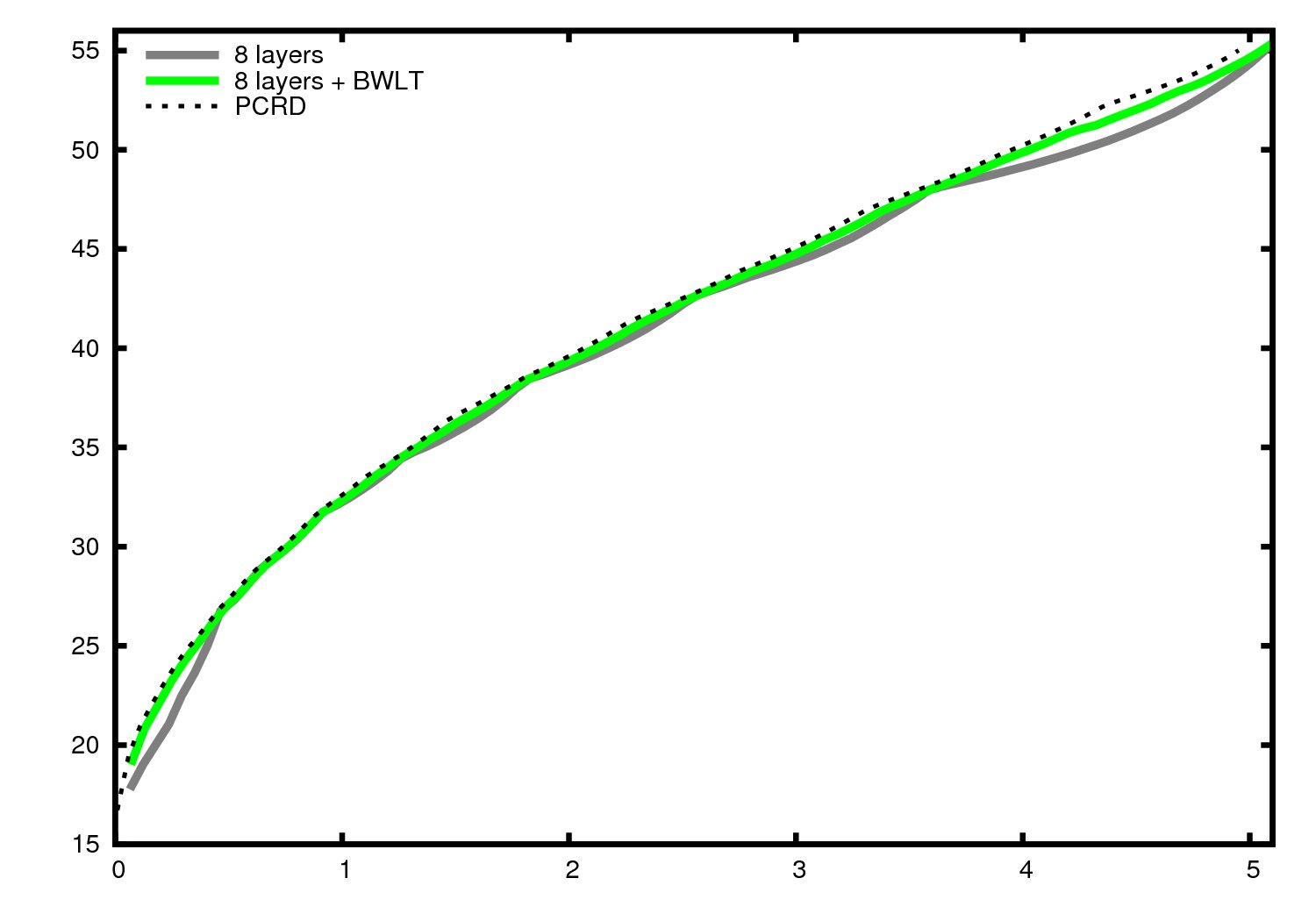 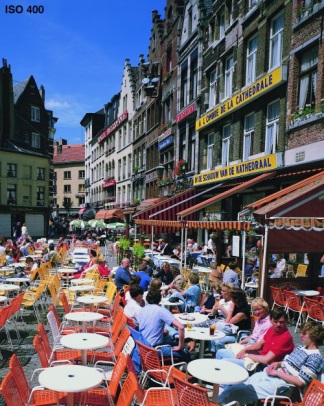 PSNR (in dB)
“Cafeteria” image
5 DWT levels
9/7 filter-taps
64x64 code-blocks
bits per sample (bps)
[Speaker Notes: -EXPLICAR BÉ COM S’HAN FET ELS EXPERIMENTS
-EL ROC NO NECESSITA CREAR QUALITY LAYERS]
EXPERIMENTS
LOSSLESS MODE (1 layer)
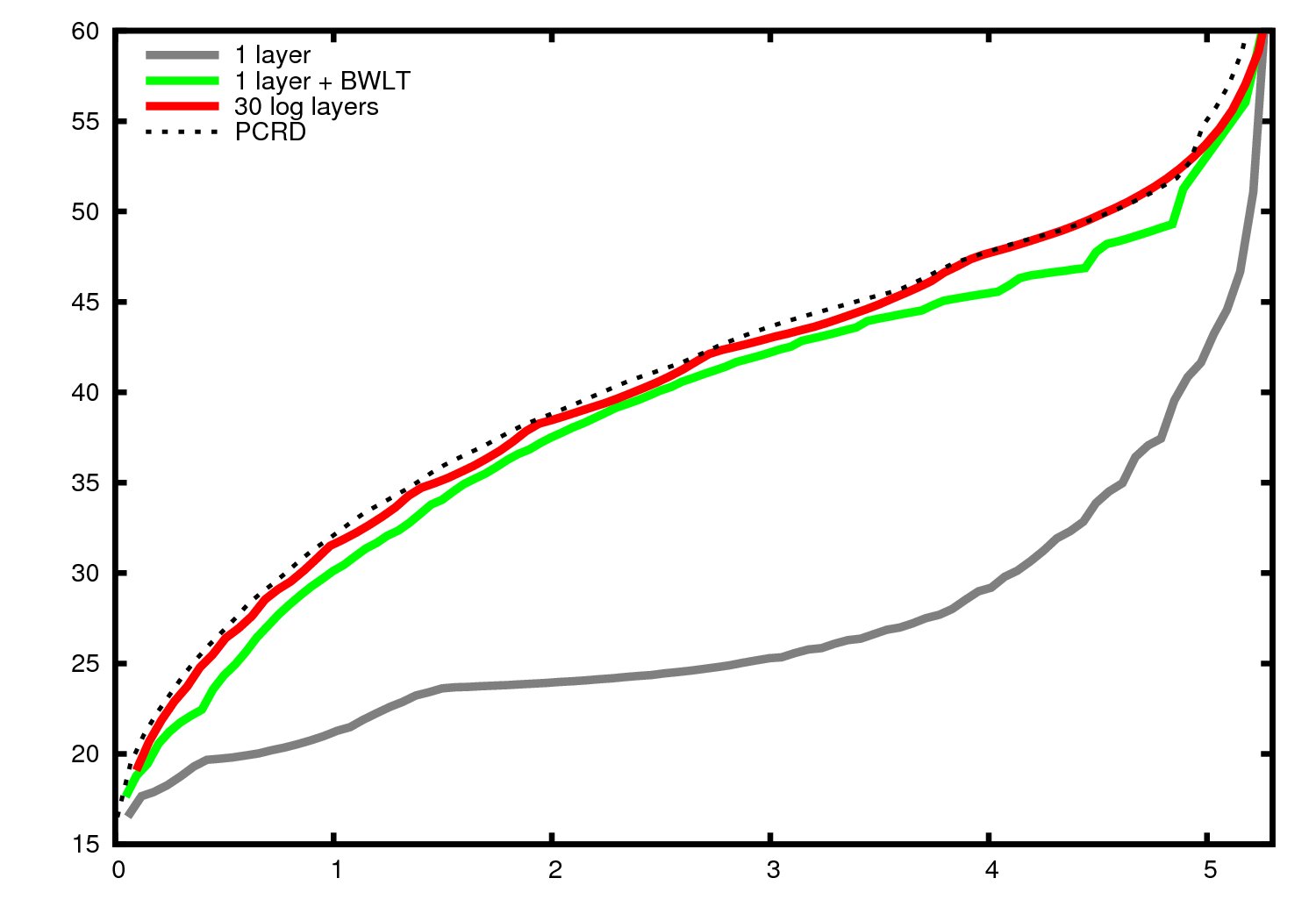 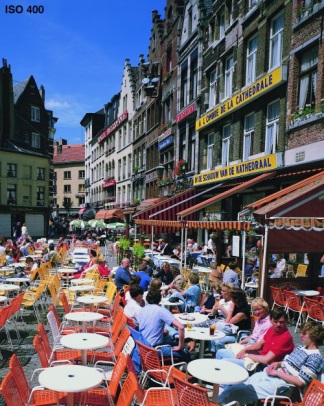 PSNR (in dB)
“Cafeteria” image
5 DWT levels
5/3 filter-taps
64x64 code-blocks
bits per sample (bps)
[Speaker Notes: -EXPLICAR BÉ COM S’HAN FET ELS EXPERIMENTS
-EL ROC NO NECESSITA CREAR QUALITY LAYERS]
> 5 dB
3 layers + BWLT – 36.68 dB
3 layers – 30.52 dB
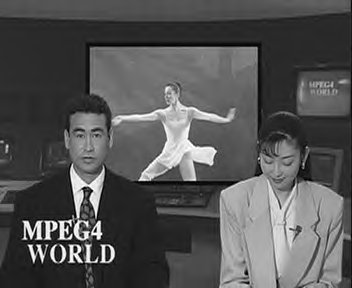 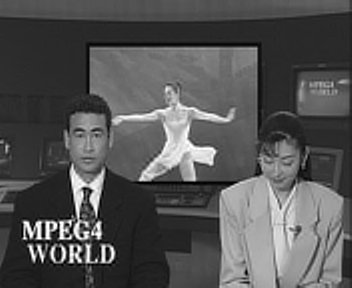 decoded data ≈  7.5 kB
EXPERIMENTS
REAL-TIME VIDEO RENDERING
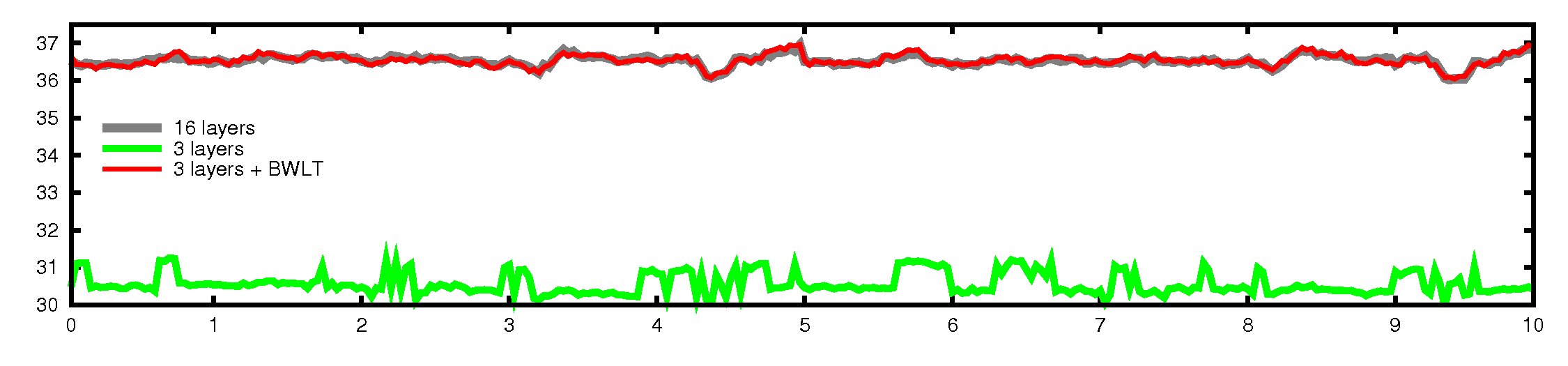 PSNR (in dB)
time (in sec)
“News” sequence
(size 352x288)
5 DWT levels
lossy mode
64x64 code-blocks
[Speaker Notes: -EXPLICAR BÉ COM S’HAN FET ELS EXPERIMENTS
-EL ROC NO NECESSITA CREAR QUALITY LAYERS]
Interactive image transmission

Code-stream transcoding

Real-time video rendering

Client-server policies of video delivery
Applications
TABLE OF CONTENTS
1. OVERVIEW
CPI
ROC
CoRD
2. RATE CONTROL 
                METHODS
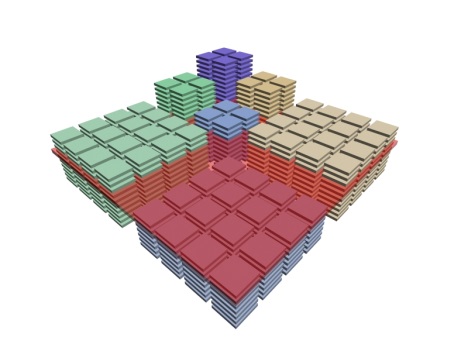 3. EXPERIMENTS
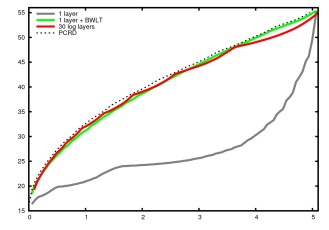 4. CONCLUSIONS
JPEG2000 QUALITY SCALABILITY/PROGRESSION
FORMATION OF
QUALITY LAYERS
RESEARCH PURPOSES:
1) OPTIMIZED TRUNCATION OF QUALITY LAYERS
2) LOW COMPUTATIONAL COMPLEXITY
3) JPEG2000 COMPLIANCE
CONCLUSIONS
Truncation: penalizes quality
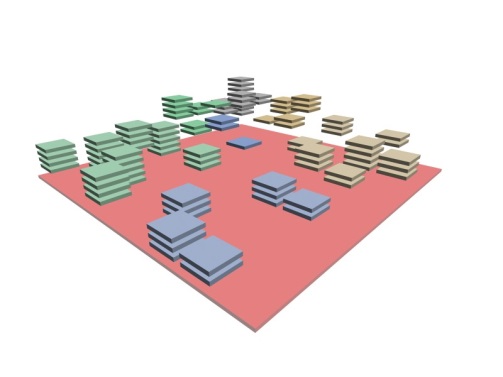 Include segments of all code-blocks
by selecting coding passes from
top to bottom
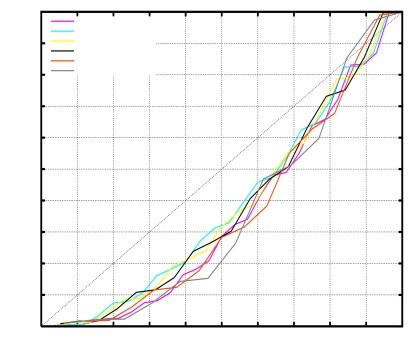 Estimate coding passes lengths through an exponential function
CONCLUSIONS
BLOCK-WISE LAYER TRUNCATION
Interactive image transmission



Code-stream transcoding



Real-time video rendering



Client-server policies of video delivery
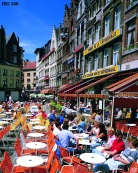 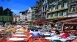 Applications
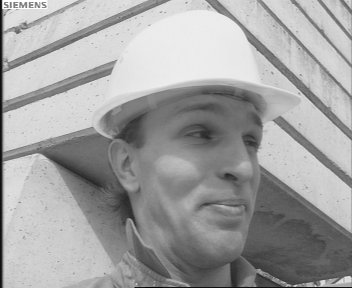 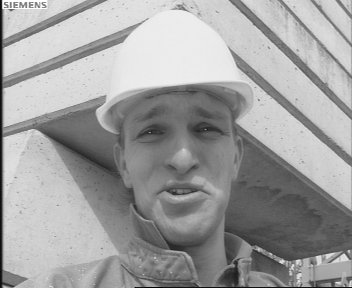 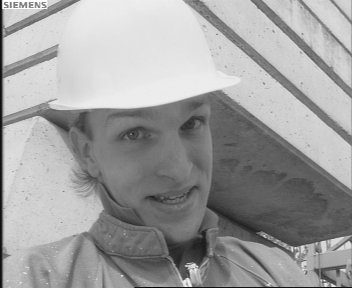 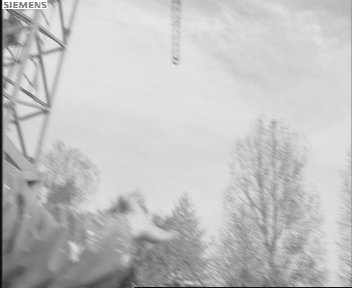 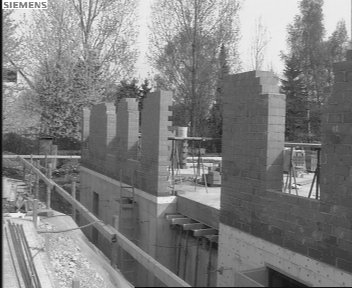 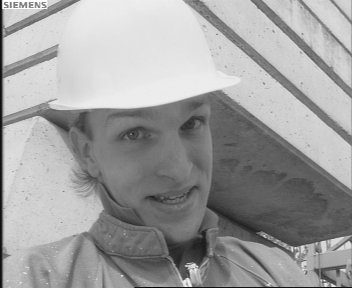 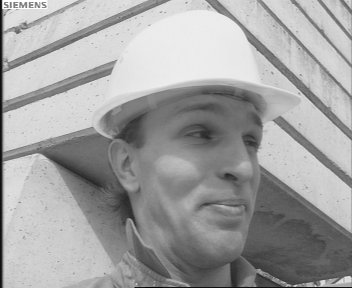 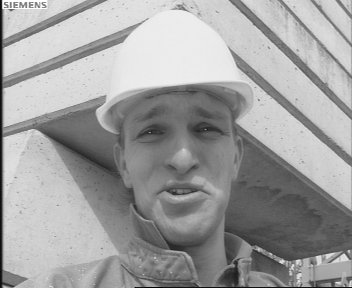 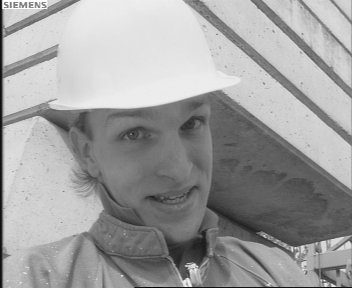 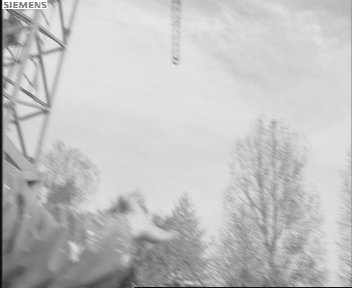 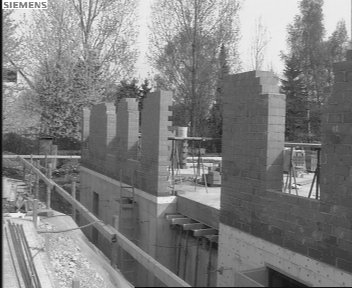 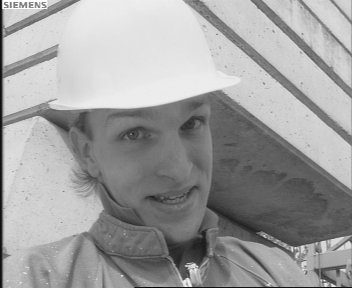 CONCLUSIONS
BLOCK-WISE LAYER TRUNCATION